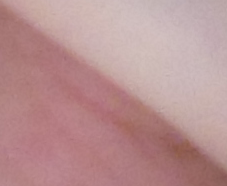 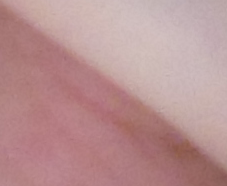 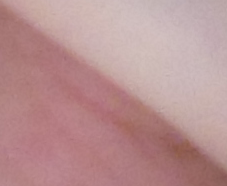 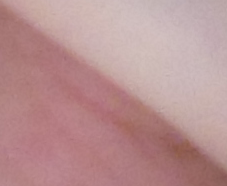 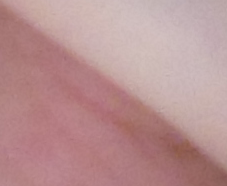 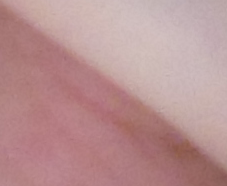 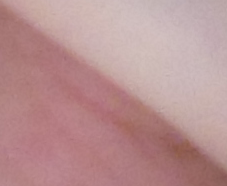 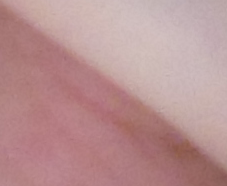 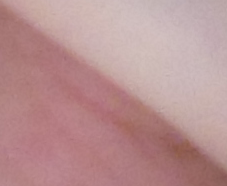 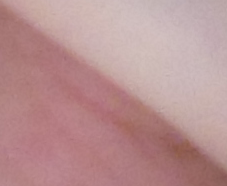 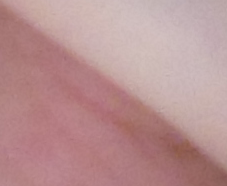 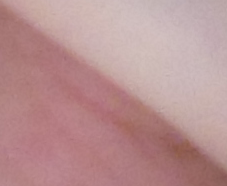 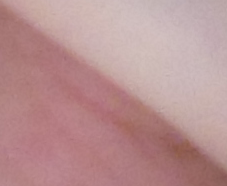 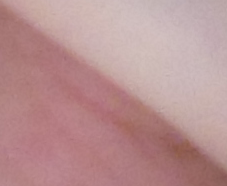 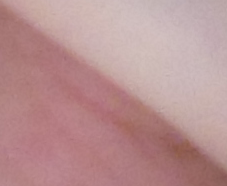 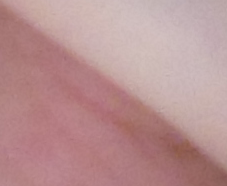 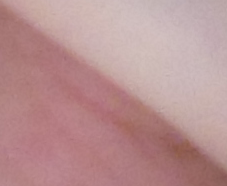 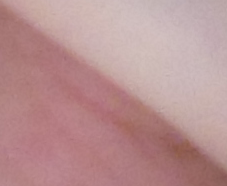 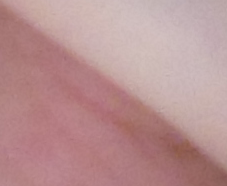 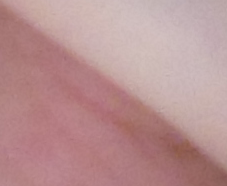 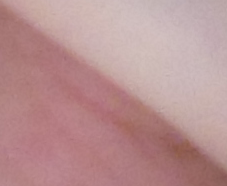 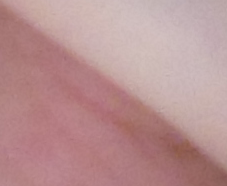 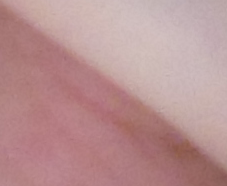 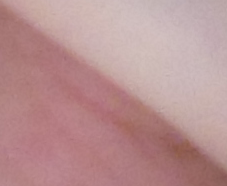 2. Makroskopie des Zwischenhirns. III. Ventrikel. Differenzierung der Hirnbläschen. Entwicklung des Prosenzephalon.
dr. Attila Magyar
13.09.2019
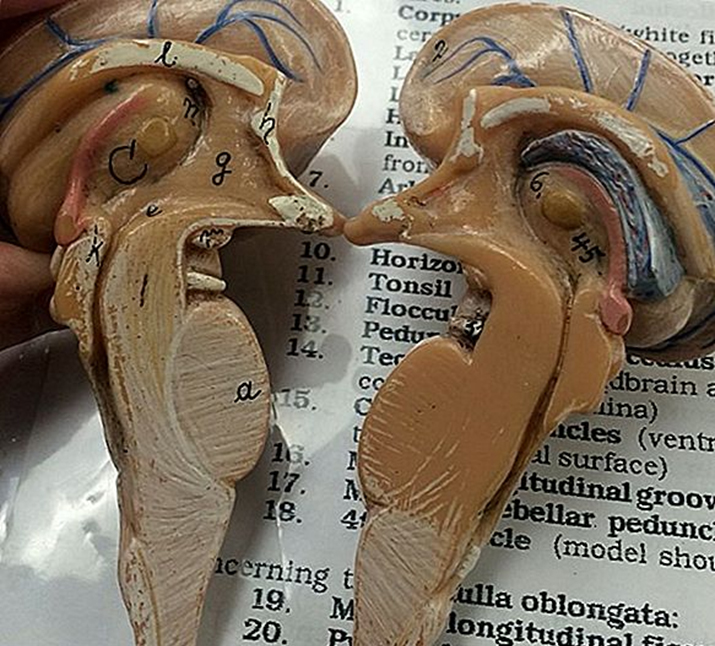 Makroskopie des
Zwischenhirns
Die aus dem kranialen Neuralrohl entstehen zuerst die primären (4EW), dann die sekundäre (5EW) Hirnbläschen
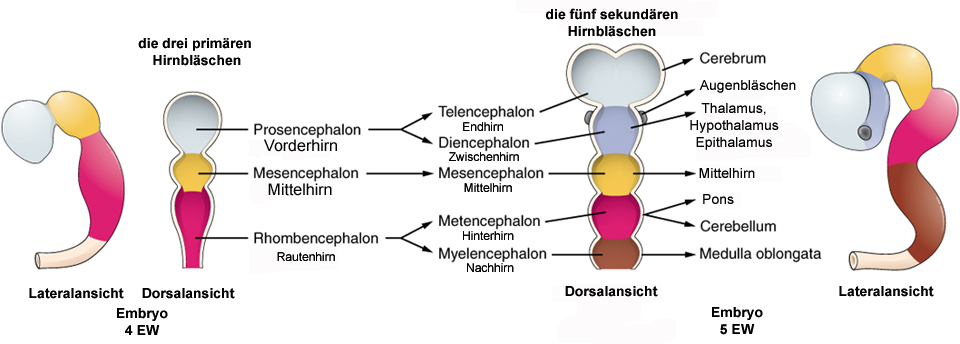 [Speaker Notes: Wikipedia]
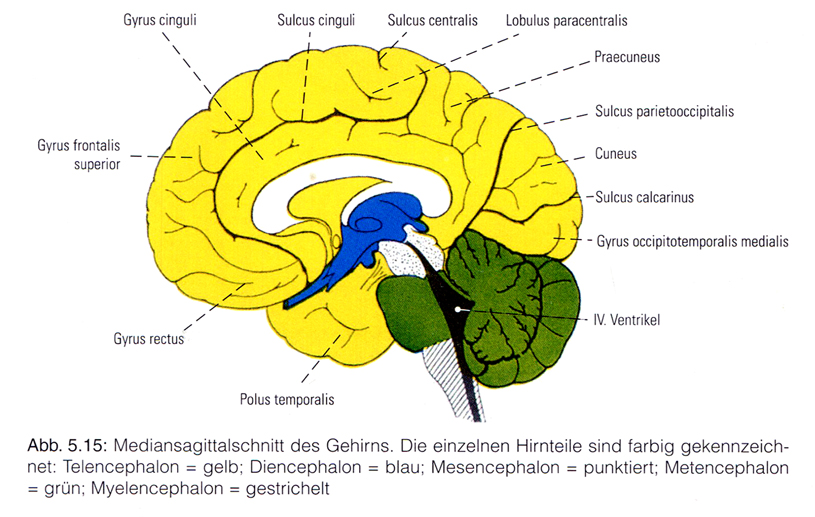 Diencephalon, Zwischenhirn
Das Zwischenhirn ist fast vollständig  von den beiden Großhirnhemisphärien bedeckt. 
Von außen sichtbar ist nur ein Teil der basalen Oberfläche des Diencephalon: ventraler Teil des Hypothalamus
Dieser sichtbarer Teil des Zwischenhirns liegt zwischen Sehnervkreuzung (Chiasma opticum) und Corpus mamillare; seitlich begrenzt: Tractus oprticus.
Sichtbarer Teil des Dienecephalon (am intakten Gehirn)
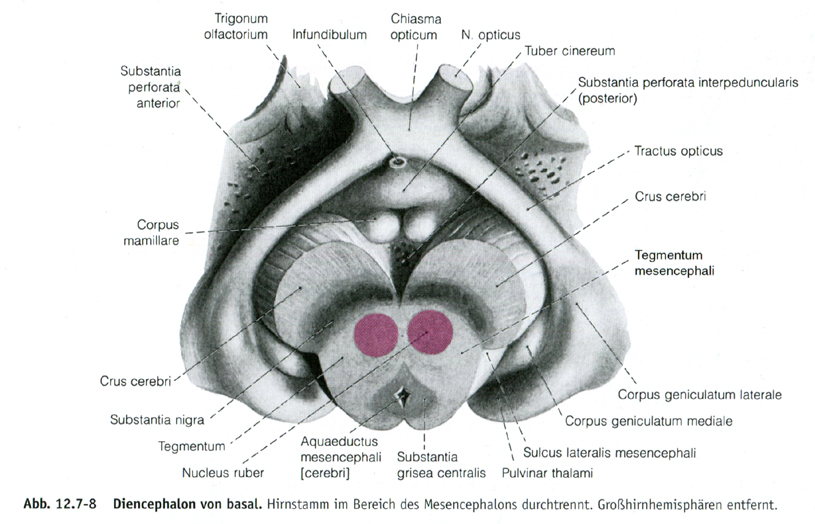 Diencephalon ist mit roter, punktierten Linie umgegeben
Diencephalon am Mediansagittalschnitt
Wie drei Stockwerke liegen die diencephalische Anteile übereinander:
Epithalamus
Thalamus
Hypothalamus
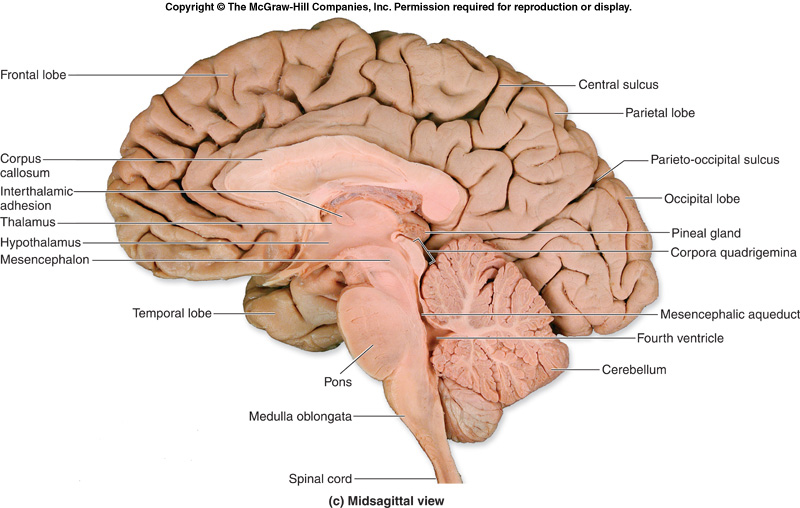 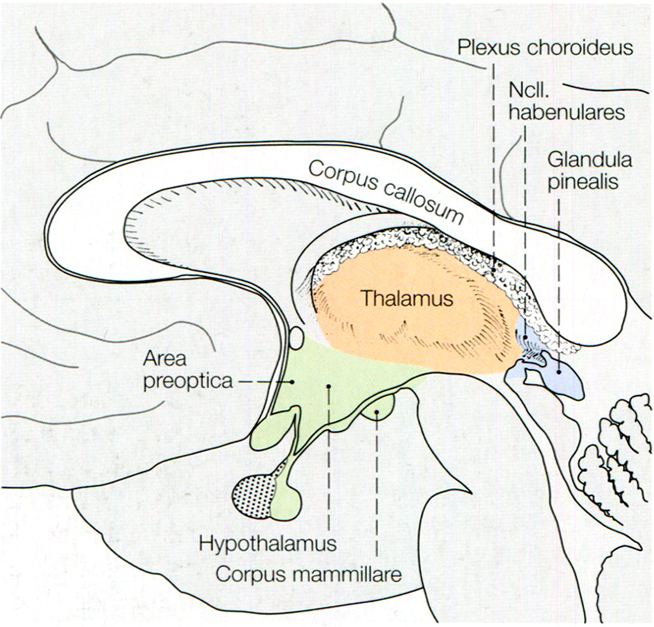 Die färbige Strukturen gerören zu dem Diencephalon:
Epithalamus
Thalamus
Hypothalamus
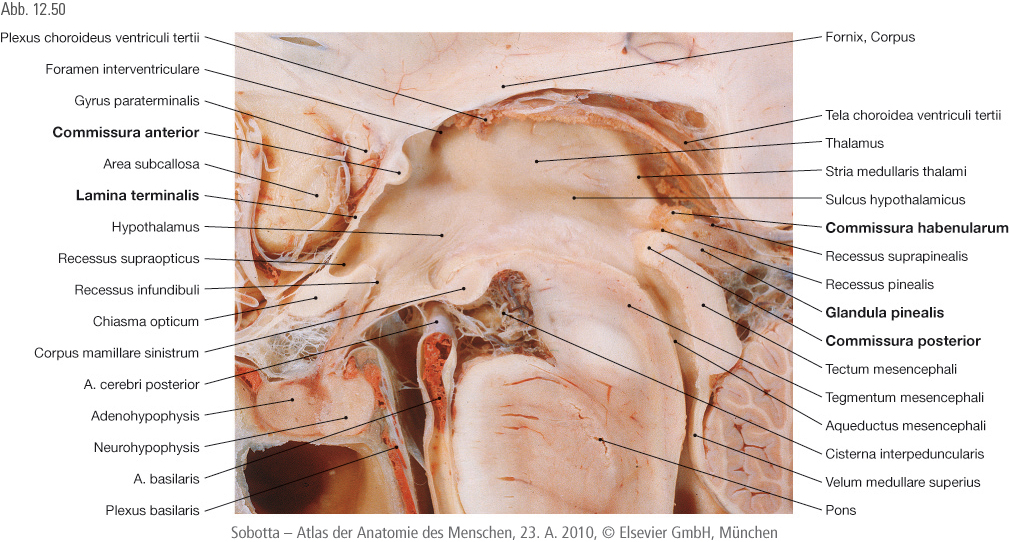 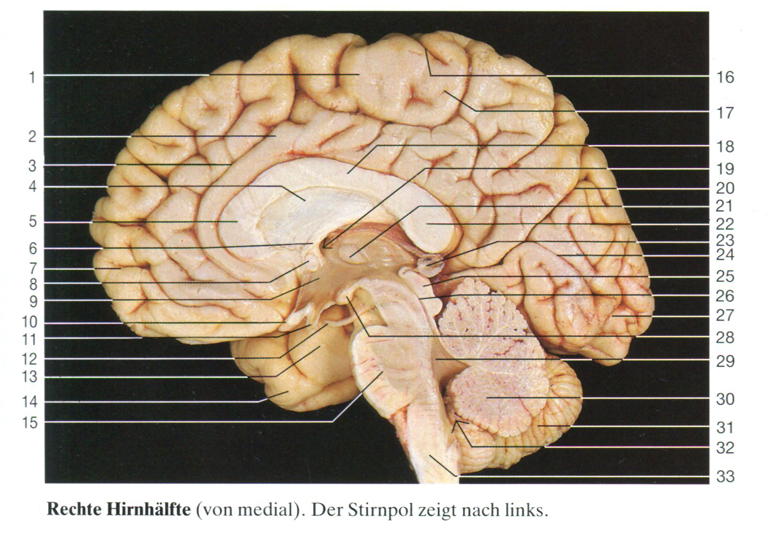 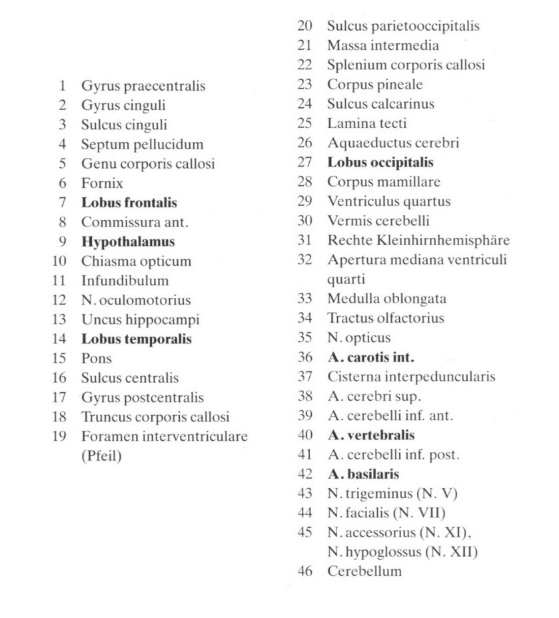 Mediansagittalschnitt des Gehirns
mit Cerebrum, Diencephalon, Hirnstamm und Kleinhirn
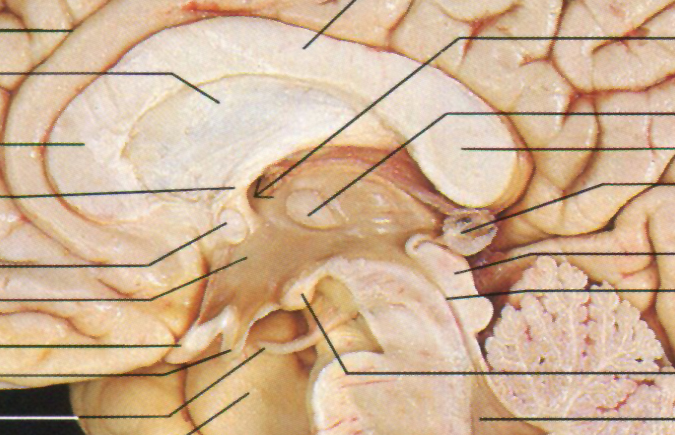 die hier sichtbaren, diencephalischen Strukturen sind mit roter, punktierten Linie begrenzt
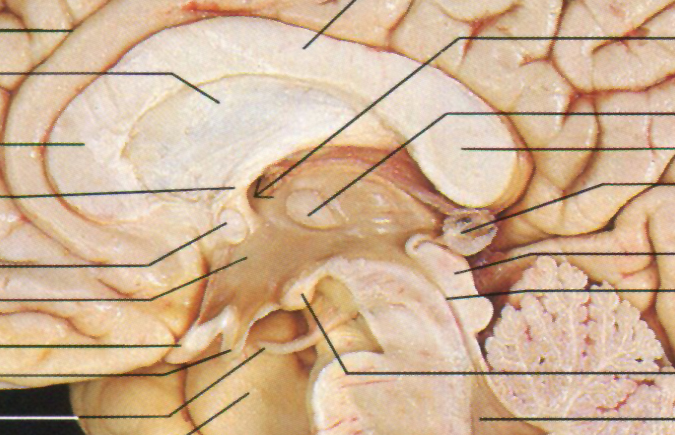 Foramen interventriculare
Septum pellucidum
Adhaesio interthalamica
Splenium corporis callosi
Genu corp. call.
Epiphyse
Fornix
Mesencephalon
Comissura ant.
Aquaeductus
Hypothalamus
Chiasma opticum
Hypophysenstiel
Corpus mamillare
N. oculomotorius
IV. Ventrikel
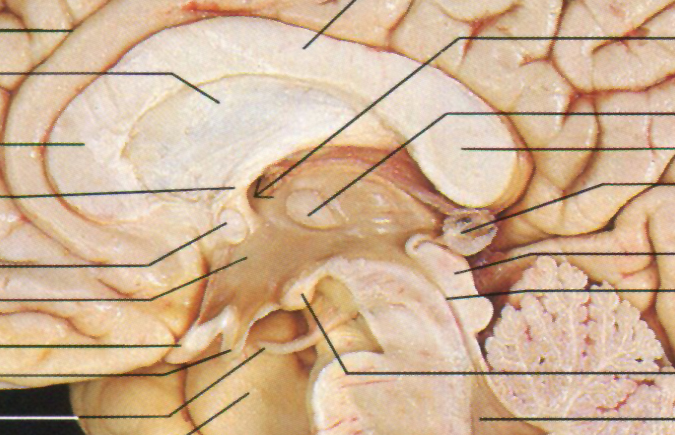 Plexus chorioideus ventriculi tertii
Thalamus
Rote, punktierte Linie zeigt Sulcus hypothalamicus
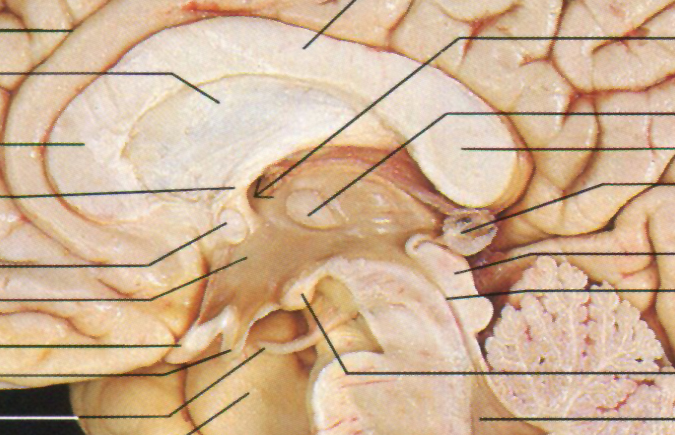 Thalamus
Epithalamus
Hypo-
thalamus
Diencephalische Strukturen sind mit roter, punktierten Linie markiert
Im Querschnitt
sieht man die Anordnung der epithalamischen, thalamischen und hypothalamischen Gebieten, plus noch dazu: Subthalamus, ein aus dem Thalamus ventralis (Embryologie!) entwickelndem Gebiet.
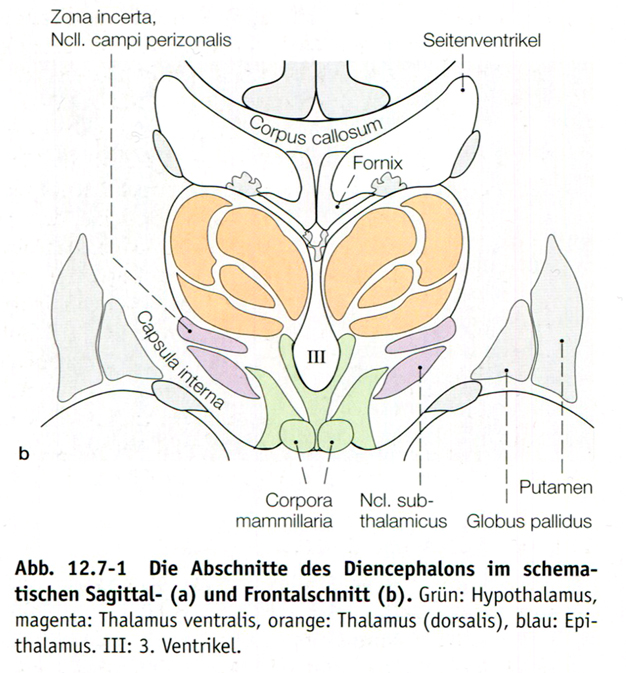 Diencephalon-Anteile
Epithalamus ist nicht in der Schnittebene;
Thalamus;
Subthalamus;
Hypothalamus
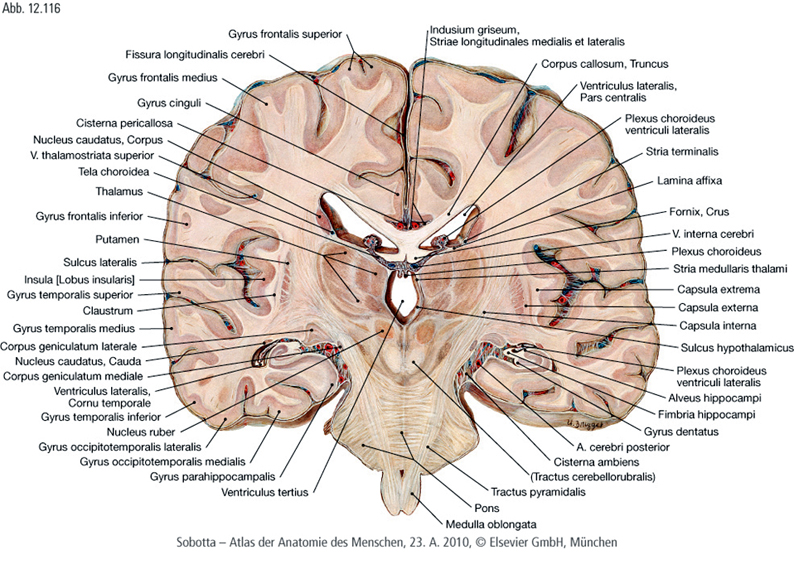 Diencephalische Strukturen sind rot markiert: die thalamische Kerne
Epithalamus
liegt in der dorsalen Wand und Dach des III. Ventrikels
Anteile:
die beide Habenulae mit Stria medullaris
Epiphyse oder Glandula pinealis
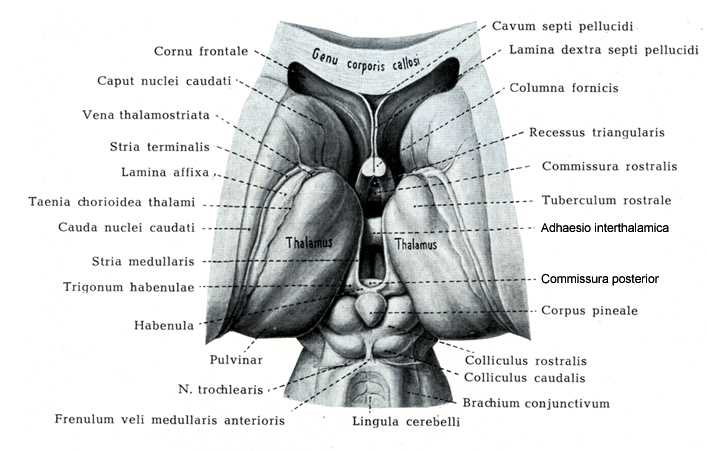 Thalamus
entwicklungsgeschichtlich: Thalamus dorsalis
Er ist ein großes Kernkomplex (Ncl. thalami)
Die beiden Thalami begrenzen den III. Ventrikel von lateral-dorsal.
Häufig wachsen die beiden Thalami (rechtes und linkes) in der Mitte zusammen: Adhaesio interthalamica.
Thalamus wird von dem Hypothalamus durch das Sulcus hypothalamicus getrennt.
Vor dem Thalamus liegen: Foramen interventriculare, Columna fornicis, Commissura anterior (telenzephalische Strukturen).
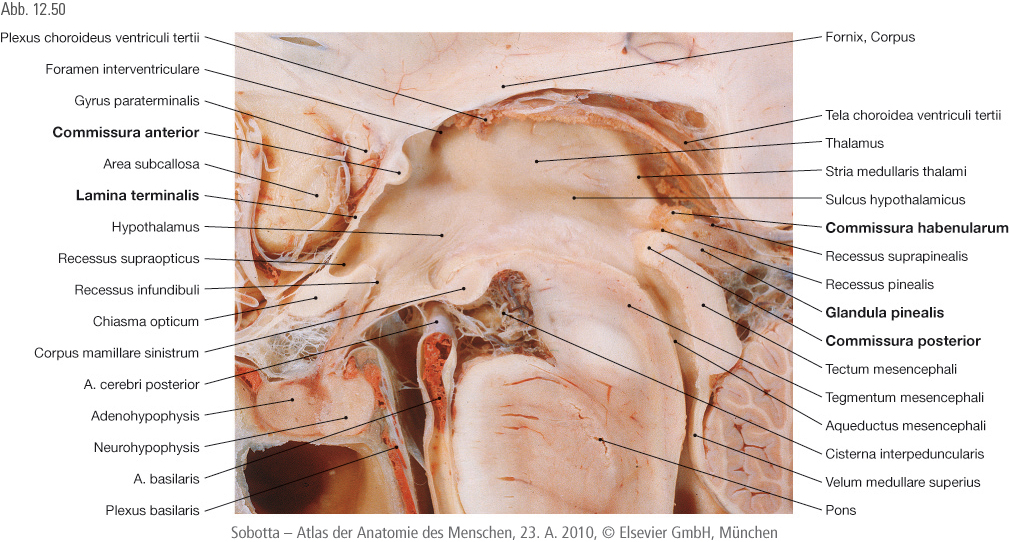 Thalamus: mediale Seite ist mit roten Linie markiert.
Adhesio interthalamica
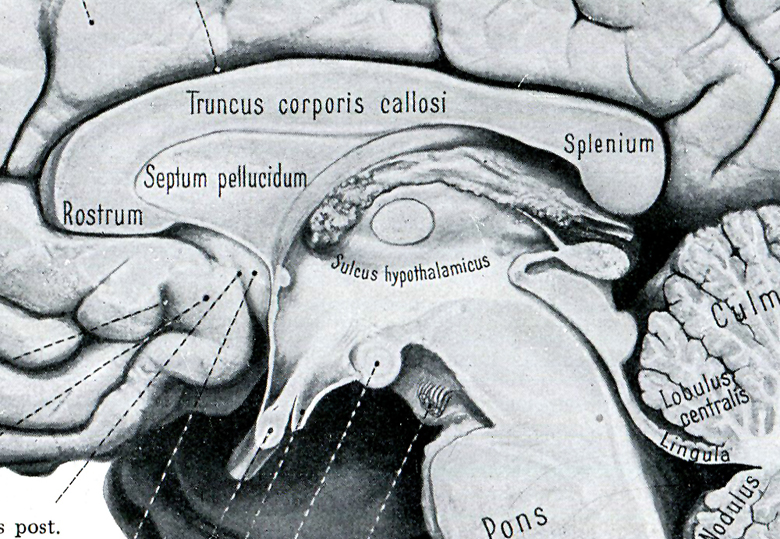 Subhalamus
Kerne und Fasersysteme dorsolateral zum Hypothalamus;
seine Grenzen nach ventral und lateral: Capsula int., nach dorsal: die laterale Seite des Thalamus, nach medial: hypothalamische Kerne; nach posterior: bis Tegmentum des Mittelhirns
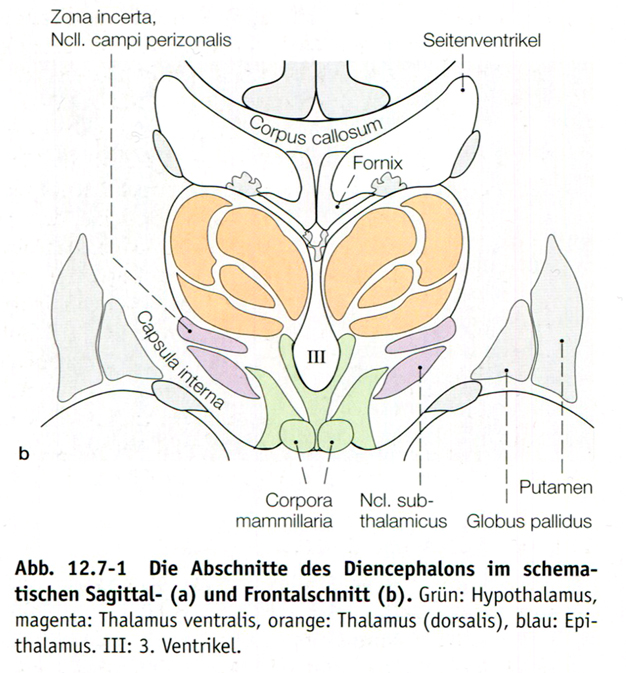 Diencephalon-Anteile
Epithalamus ist nicht in der Schnittebene;
Thalamus;
Subthalamus;
Hypothalamus
Hypohalamus
besteht aus Kernen und Fasersystemen im Boden und in unteren Abschnitten des III. Ventrikels.
liegt unter dem Sulcus hypothalamicus; 
ventral liegt zwischen Chiasma opticum und Corpora mamillaria
Dritter Ventrikel
Ventriculus tertius
unpaarer Ventrikel, in der mediansagittalen Ebene, ründlich (wie eine Münze)
Verbindungen nach rostral (zu den Seitenventrikeln): Foramina interventricularia; nach kaudal (zu dem 4. Ventrikel): Aquaeductus
III. Ventrikel besitzt auch Rezessen (Recessus triangularis, supraopticus, infundibuli, suprapinealis (es liegt oberhalb von Comm. habenularum), pinealis (es liegt innerhalb des Epiphysenstiels)
Dach de III. Ventrikels: Tela chorioidea mit dem Plexus chorioideus ventr. tert.
Ventriculus tertius
Velum interpositum: leptomenningeales Bindegewebe, das enthält Vv. cerebri internae, und ihre Vereinigung: V. magna cerebri; mittlerer Teil von Velum bildet die Tela chorioidea, lateral Velum endet in der Plexus chorioideus ventr. lat!
Taenia thalami (Abrißkante des Plex. chor. ventr. tert.) ist entlang der beiden Striae medullares und Comm. habenularum angeheftet.
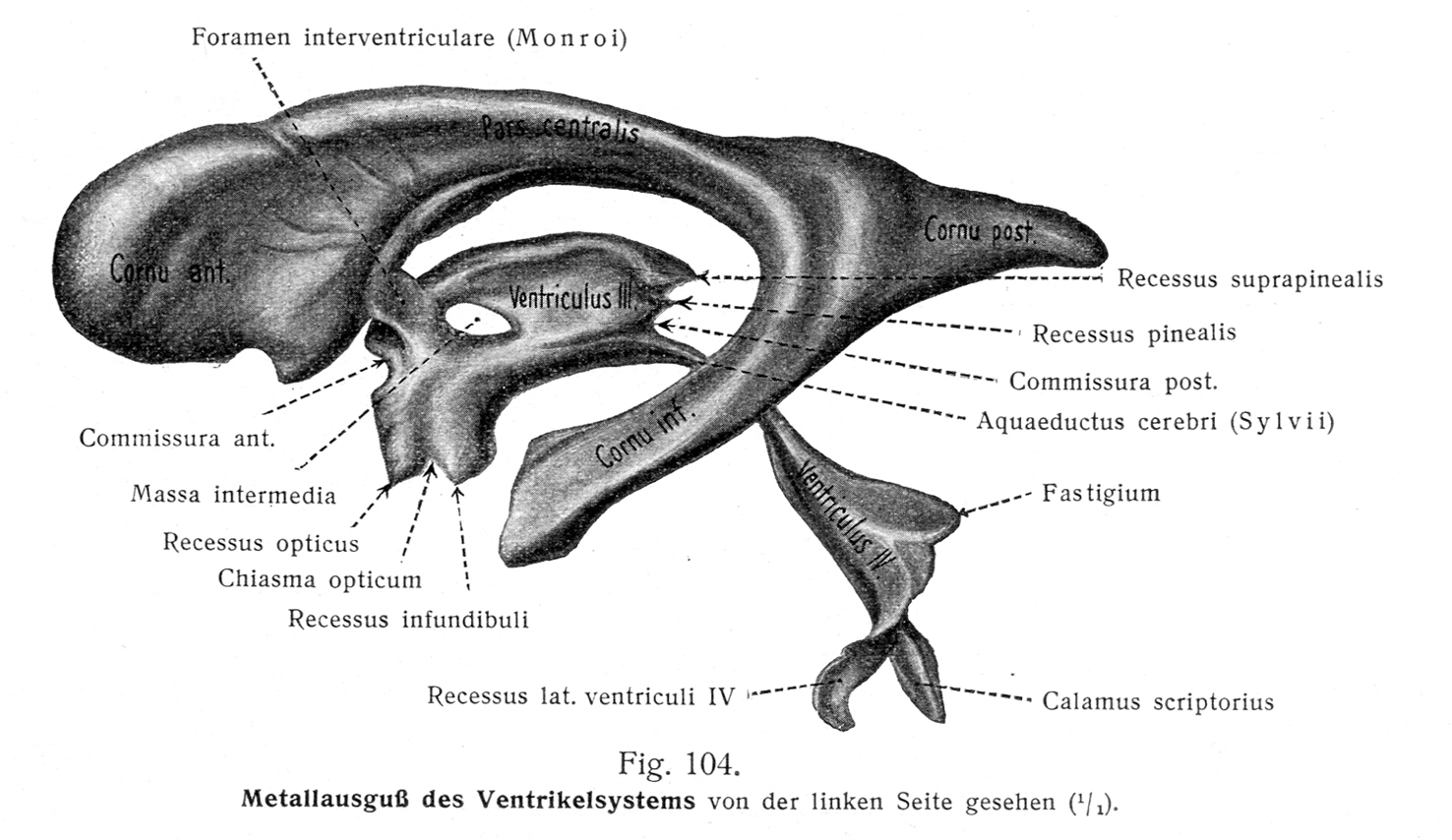 Rezessen
1: R. infundibuli
2: R. supraopticus
3: R. triangularis
4: R. suprapinealis
5: R. pinealis
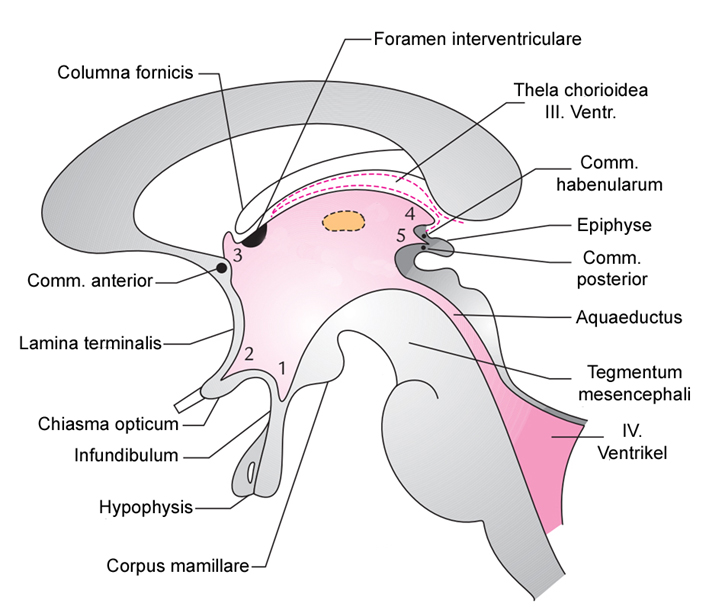 Hellblau: Seitenventrikeln
Turqoise: Foramen interventrikulare
Gelb: III. Ventrikel
Rot: Aquaeductus
Lila: IV. Ventrikel
Grün: Canalis centralis

Wikipedia
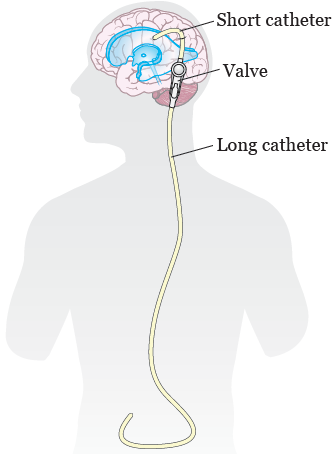 Nicht-kommunizirender Hydrozephalus in der Nähe von III. Ventrikel: Foramen Monroi oder Aquaeductus (Tumoren, Blutung, genetisch-bedingte Verengung)
Ventrikulo-peritoneales Shunt
[Speaker Notes: By en: Anatomography - lifesciencedb.jp/bp3d/, CC BY-SA 2.1 jp, https://commons.wikimedia.org/w/index.php?curid=25457285]
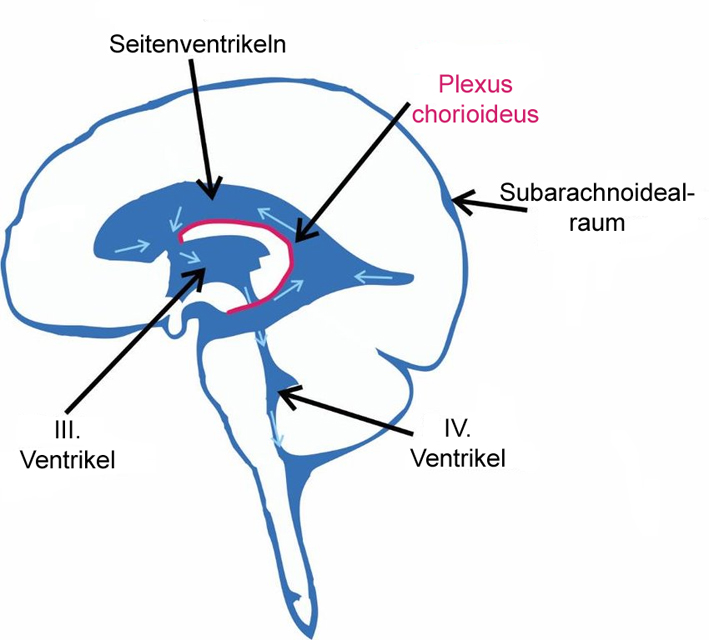 Differenzierung der Hirnbläschen
Kraniales Neuralrohr
bildet die Hirnbläschen
4EW: primäre HB
5EW: sekundäre HB
Sehr früh stülpt aus dem Prosencephalon: Augenbläschen (schon vor Schließen des Neuroporus ant!)
Krümmungen
Zwischen Anlage des Zervikalemark und Rhombencephalon: Flexura cervicalis (ab 4EW)
im Mesencephalon: Felxura mesencephalica (ab 4EW)
später im Rhombencephalon: Flexura pontis (5EW)
Ausstülpungen aus den primären HB
sehr früh: Augenfurchen (Sulcus opticus ab ET22), dann Augenbläschen (ab ET28)
ab ET32: Epiphyse (im Buch steht falsch ab EW7!) auf der Dorsalwand des Diencephalon
ab ET32: beginnen die Hemisphärenbläschen aus dem Prosencephalon sich ausstülpen
ab ET38: Anlage der Hypophyse (Neurohypophyse): eine ventrale Ausstülpung des Diencephalon
Die aus dem kranialen Neuralrohl entstehen zuerst die primären (4EW), dann die sekundäre (5EW) Hirnbläschen
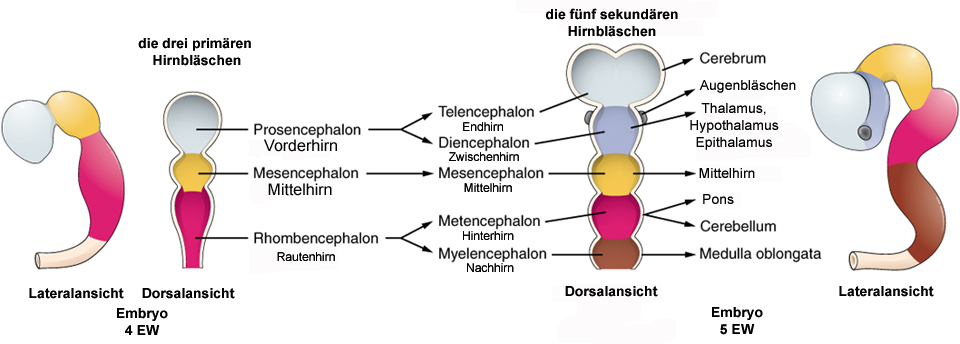 [Speaker Notes: Wikipedia]
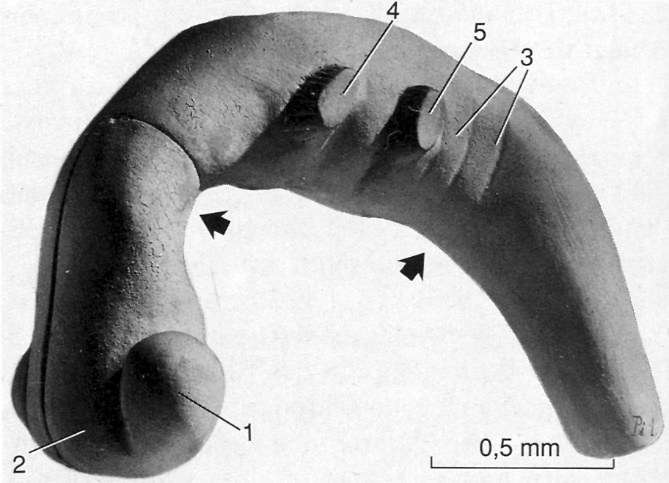 Menschliches Embryo; 4EW; 
links: Modell der primären Hirnbläschen; unten SEM Aufnahme: das Ektoderm wurde abpräpariert
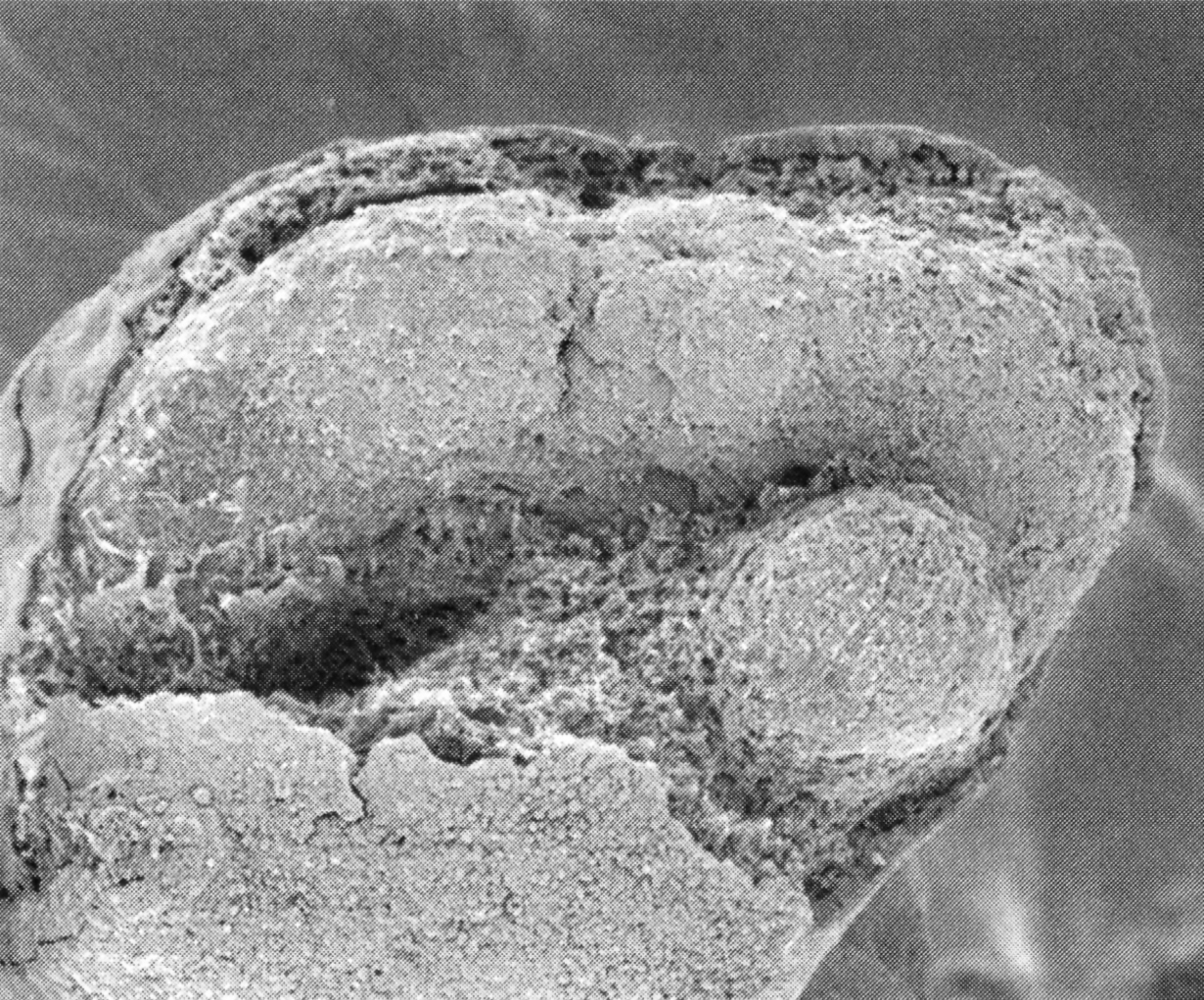 1: Augenbläschen (A)
2: Prosencephalon (P)
3: Rhombomeren
4,5: Hirnnerven

linker dicker, schwarzer Pfeil oder roter Pfeil: flexura mesencephalica;

rechter dicker schwarzer Pfeil oder grüner Pfeil: flexura cervicalis

P: Prosencephalon
M: Mesencephalon
R: Rhombencephalon
R
M
P
A
[Speaker Notes: Hinrichsen]
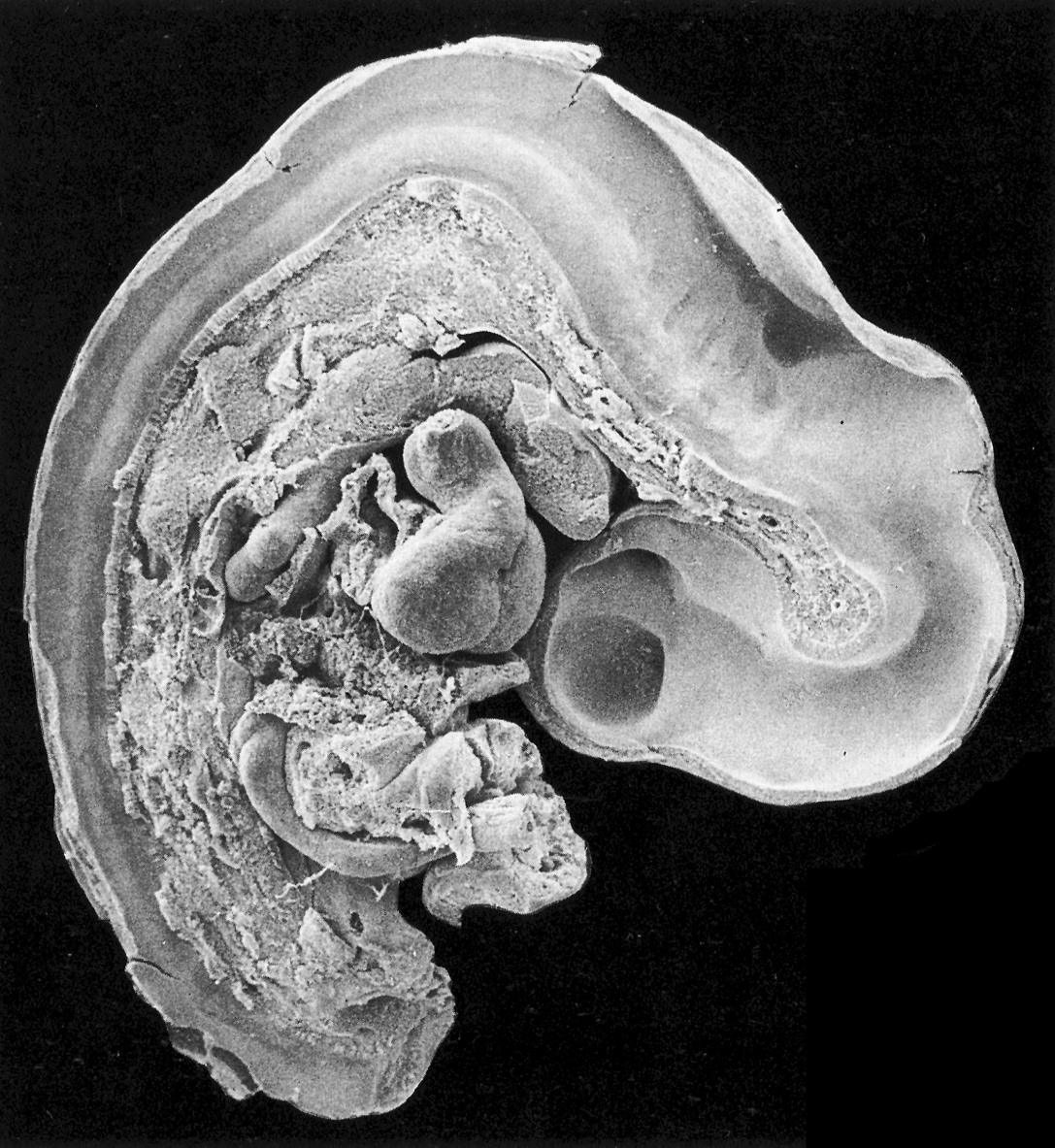 Das gesamte Neuralrohr mit den sekundären Hirnbläschen
ist zu sehen
Menschliches Embryo, ungefähr der 5. EW
[Speaker Notes: Hunrichsen Humanembryologie, Springer, 1991]
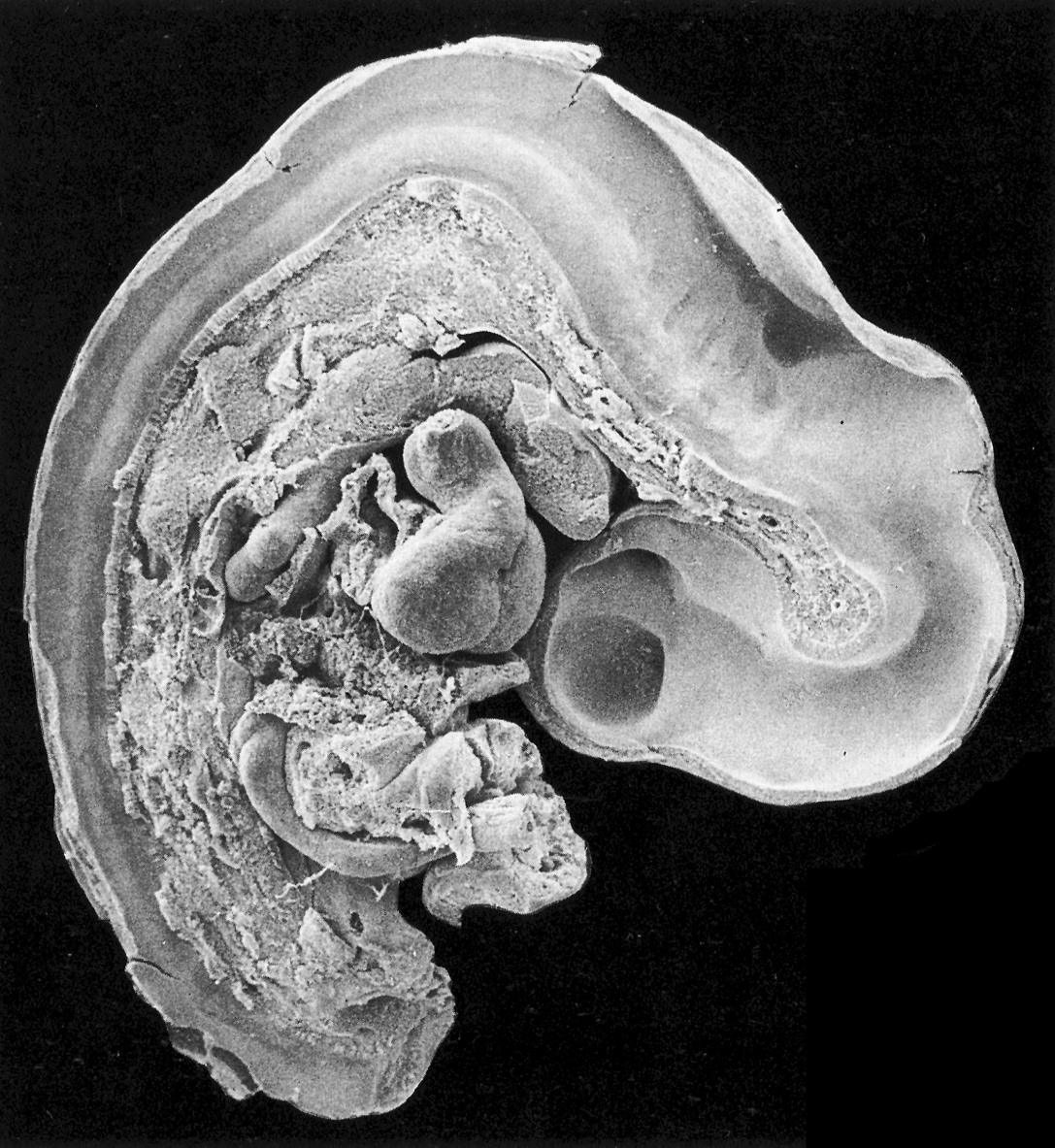 R: Rhombencephalon mit Rhombomeren; I:Isthmus mesencephali; 
Mes: Mesencephalon;
T: Telencephalon;
A: Augenbläschen
roter Pfeil: Flexura cervicalis
grüner Pfeil: Flexura mesencephalica
gelber Pfeil: Flexura pontis 
blauer Pfeil: Sulcus limitans
R
1
3
I
A
2
D
T
Mes
4
[Speaker Notes: Hunrichsen Humanembryologie, Springer, 1991]
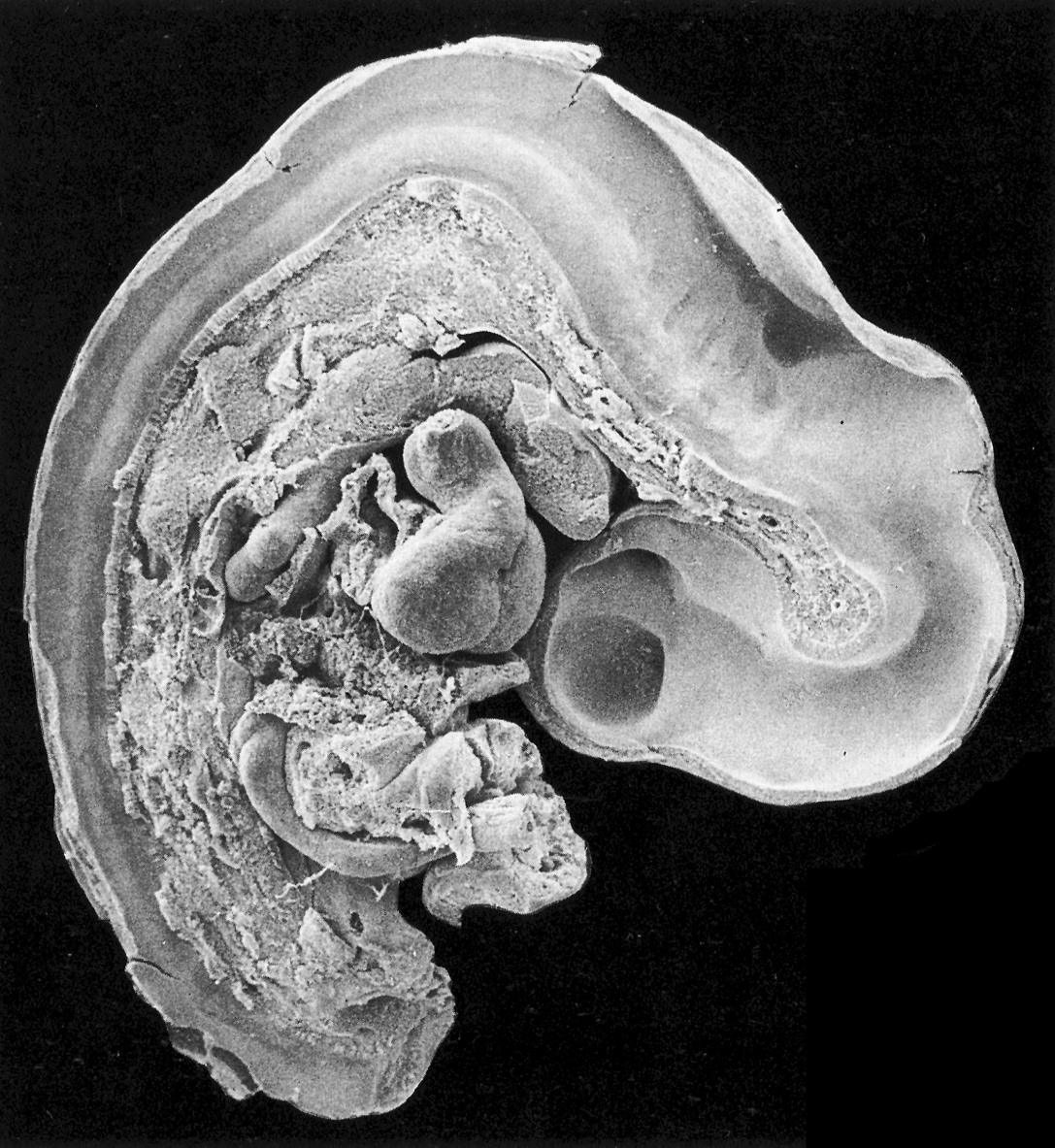 Rot punktierte Region:
Zwischenhirn (Diencephalon)
Augenanlage (A) ist ausgestülpt, ebenso wie der Telencephalonanlage (T).
A
T
[Speaker Notes: Hunrichsen Humanembryologie, Springer, 1991]
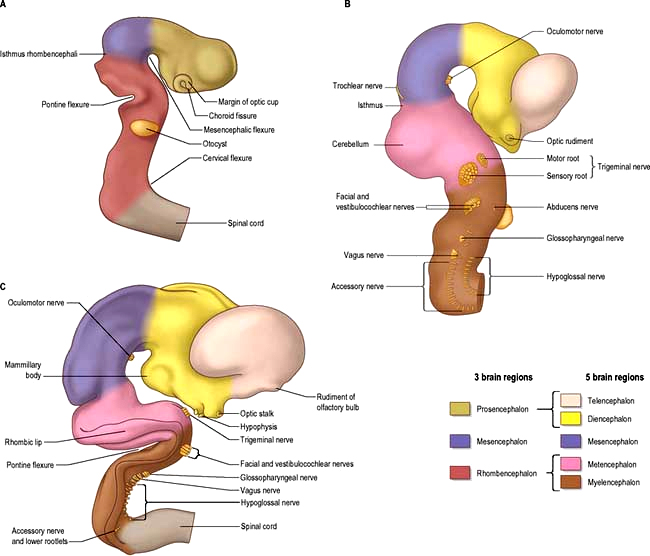 Sulcus telodiencephalicus: die Furche zwischen Di-und Telencephalon
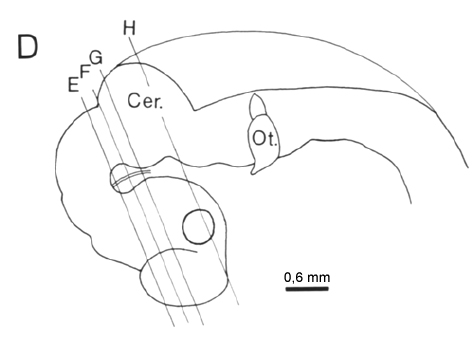 Menschliches Embryo 5EW 
Schnitt E (siehe Skizze!) läuft durch das Mesenzephalon (m), dann trifft zweitemal das Dienzephalon (d), und die daraus ausstülpende Telenzephalon (t).
Ektoderm
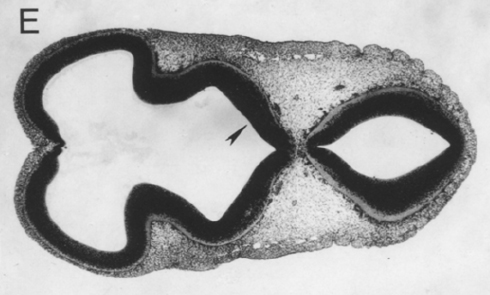 t
d
m
t
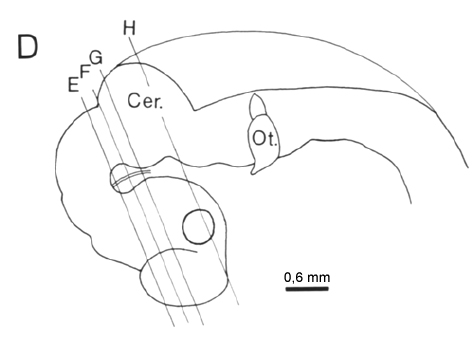 Menschliches Embryo 5EW 
Schnitt H (siehe Skizze!) läuft durch das kraniale Rhombenzephalon (r) (beachte die Kleinhiranlage (Cer) und das dünne Dach des Rhombenzephalons), dann trifft zweitemal das Dienzephalon (d), und die daraus ausstülpende Augenbläschen (a). Beachte auch, wie viel Mesenchym liegt hier zwischen Hirnanlage und Ektoderm! (Vgl. mit dem vorigen Bild!)
Ektoderm
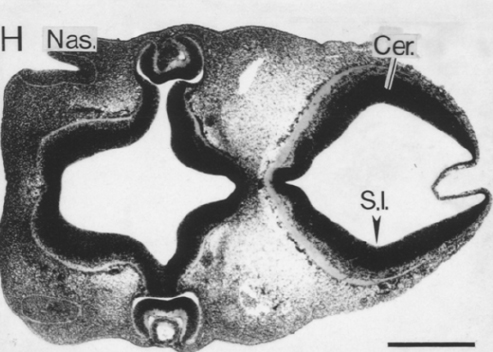 Nasengrube
a
r
d
S.l.: Sulcus limitans
Entwicklung des Prosencephalon
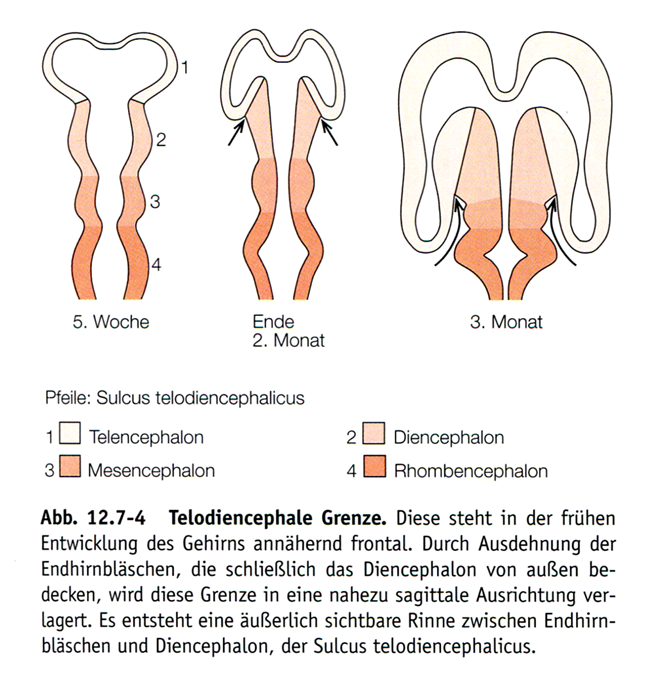 Telencephalon
zuerst halbkugelige Auswölbung aus Prosencephalon
dann wird langoval, und seine mediale Wand wächst mit der Lateralwand des Diencephalon zusammen
telenzephalische Wachstum: nach rostral (spätere Frontallappe), nach kaudal (spätere Okzipitallappe), nach ventral (spätere Temporallappe), aber Zentralteil bleibt in der Wachstum zurück: Insula
Außenfläche ist zuerst glatt, später erscheinen die Furchen (Sulci) und Windungen (Gyri)
Wachstumsrichtungen (weiße Pfeile)  des Telencephalons
Telencephalon
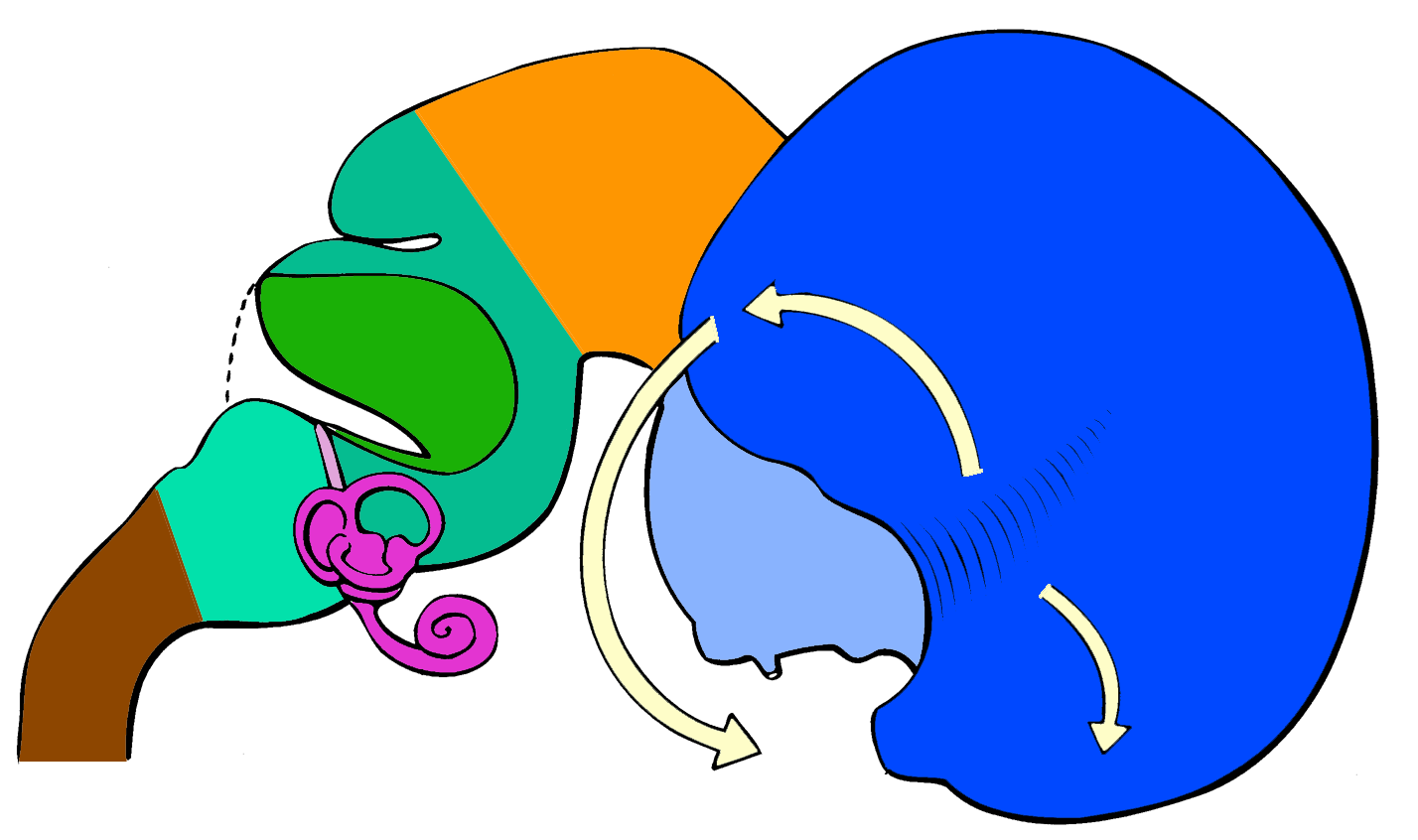 Insula
aus dem Ohrbläschen entwickelndes häutiges Labyrynth
Bulbus olfactorius
Diencephalon
Wachstum des Telencephalons
Polus occipitalis
Mesencephalon
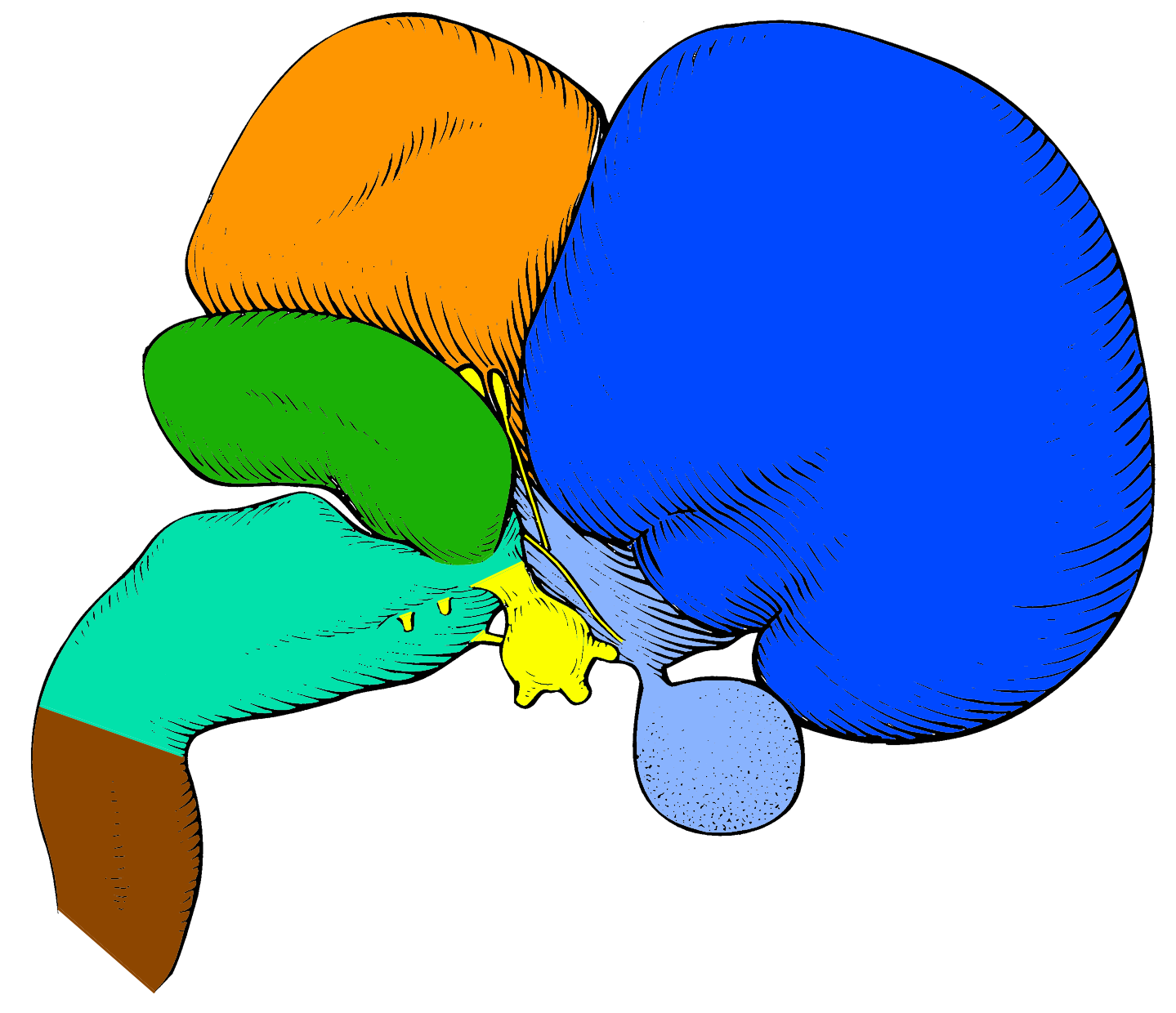 Polus temporalis
Cerebellum
Insula
Polus frontalis
Ganglion trigeminale
Bulbus olfactorius
Augenbläschen
Rückenmark
Diencephalon
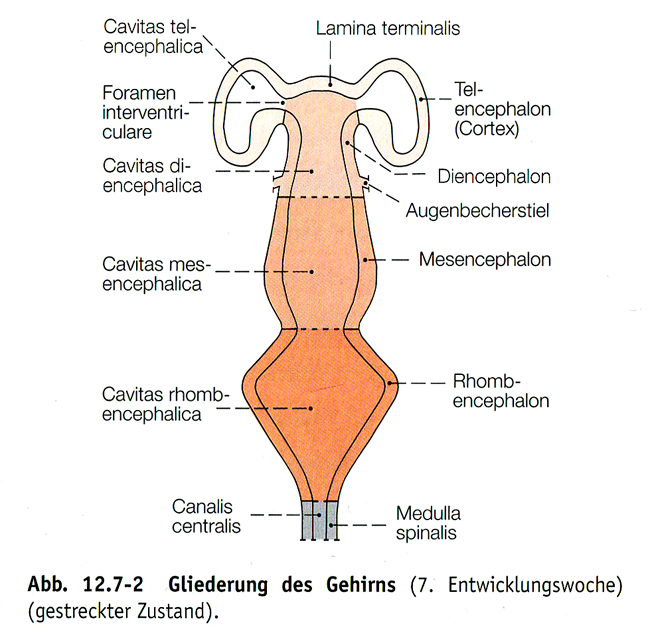 Telencephalon
Paariges Telencephalon: Hemisphärenbläschen
Unpaares Telencephalon: Lamina terminalis und Kommissurenplatte
Unpaares Telencephalon
Commissura anterior
Sulcus limitans
Sulcus hypothalamicus
Commissura habenularum
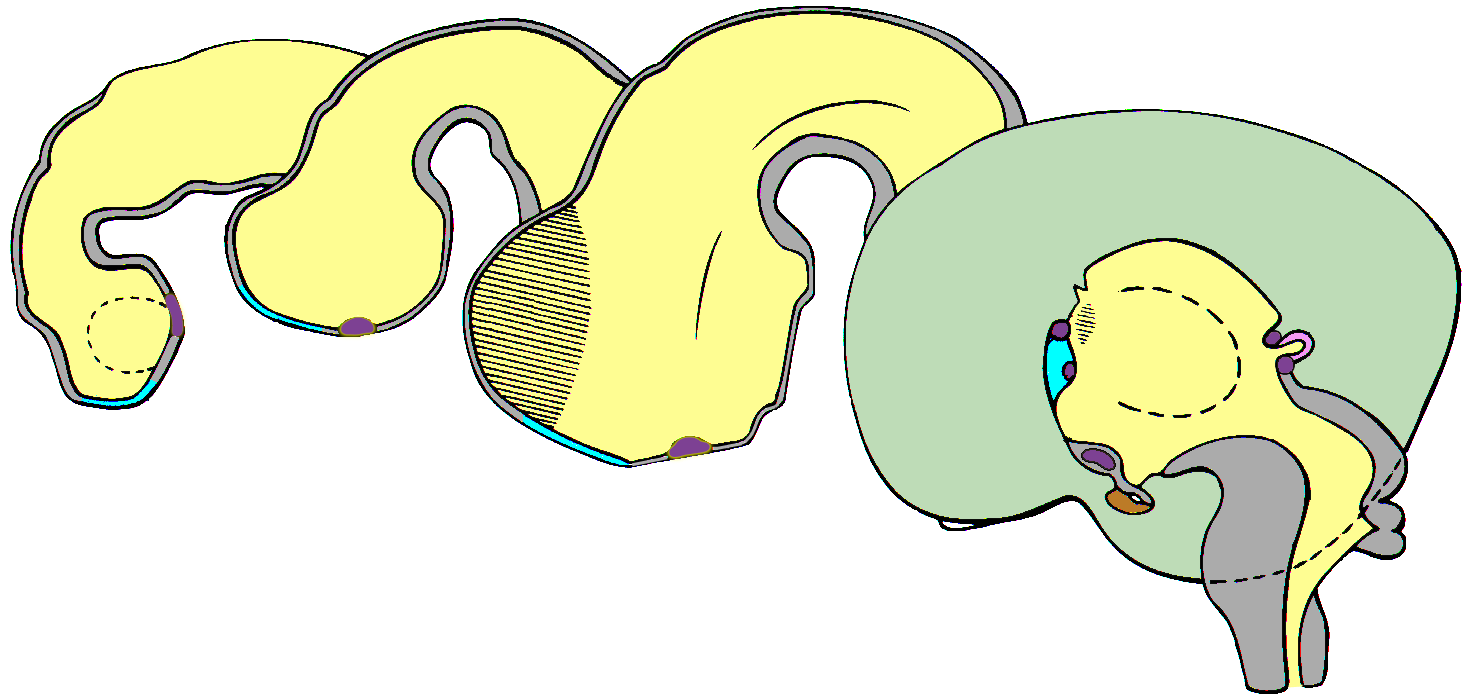 Rautenhirn
Epiphyse
M
IVF
Di
Opt.
IVF
Corpus callosum
Thalam.
Lamina terminalis
Lamina terminalis
Commissuralplatte
Chiasma opticum
Chiasma opticum
Adenohypo-physe
Commissura posterior
IFV:Foramen interventriculare
Commissurenplatte; 
die sich kreuzenden Fasern sind lila.
Aqueductus cerebri
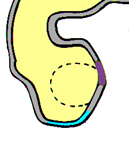 Chiasma opticum
(Diencephalon)
Lamina terminalis
(Telencephalon)
Commissuralplatte
(Telencephalon)
Unpaares Telencephalon
Die Entwicklung der Kommissuren
Turqouise (türkis): Commissurenplatte
Septum pellucidum
Corpus callosum
Velum interpositum
Pia mater
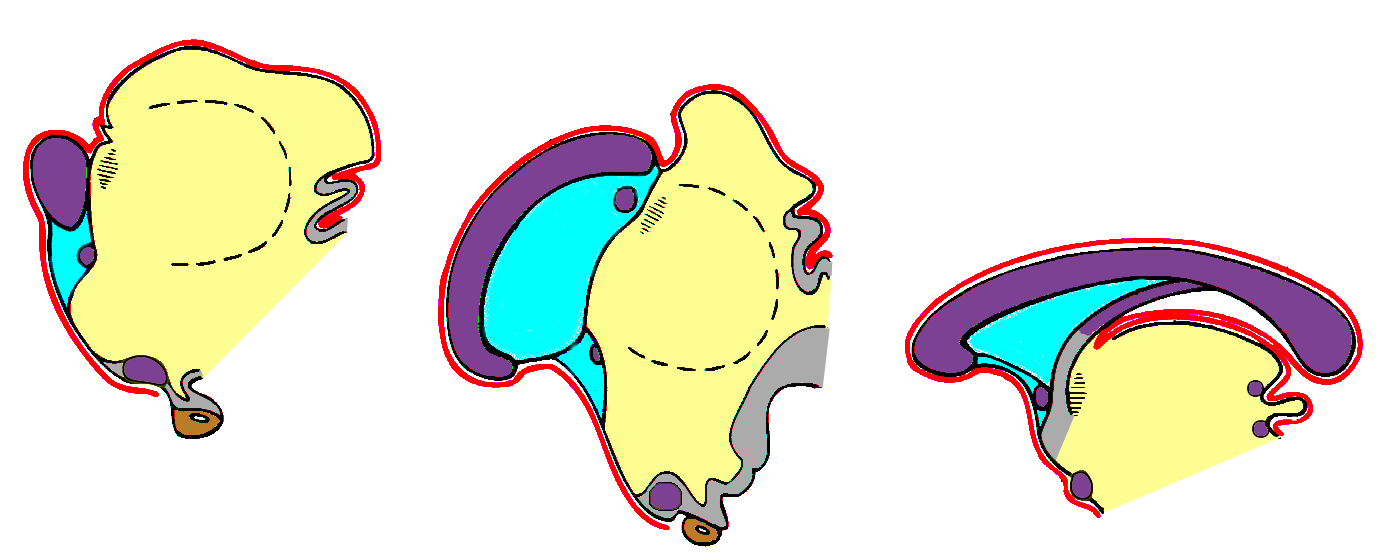 Commissura fornicis
Corpus callosum
Epiphyse
Commissura habenularum
Fornix
Thalamus
Thalamus
III. Ventrikel
Commissura anterior
Lamina
terminalis
Lamina terminalis
Chiasma opticum
Adenohypo-physe
Chiasma opticum
Neurohypo-physe
Commissura posterior
Adenohypophyse
Woche 13
Neugeborene
Woche 15
Neuromeren
Rhombenzephalische Segmente (Rhombomeren 1-7(8)) sind mikroskopisch gut sichtbar (siehe dort), Neuromeren im Prosencephalon kann man solche nur mit Immunohistochemie oder ISH sichtbar zu machen
An der 5. EW gibt es:
Rhombencephalon: R1 (cran)-R7 (8) (caud)
R0: Isthmus mesencephali
Mesencephalon: 2 (m1-2)
Prosencephalon (Maus): p1-p5 und hp1-hp2
Neuromeren im Gehirn der Säugetieren
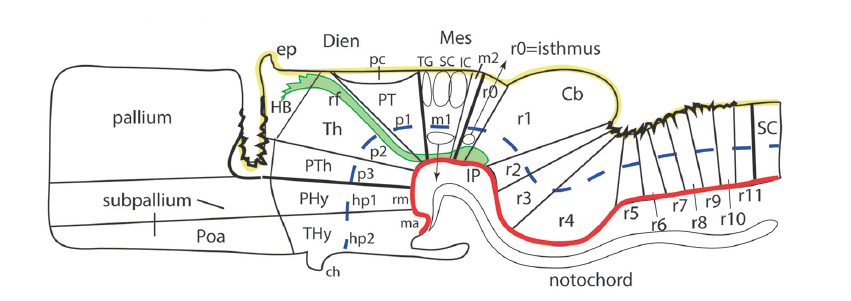 Cb: Cerebellum; SC: Rückenmark; PT: Praetectum; Th: Thalamus; PTh: Praethalamus; PHy: peduncula hypothalamus; Poa: preoptisches Area; ch: Chiasma opt.; ep: Epyphyse
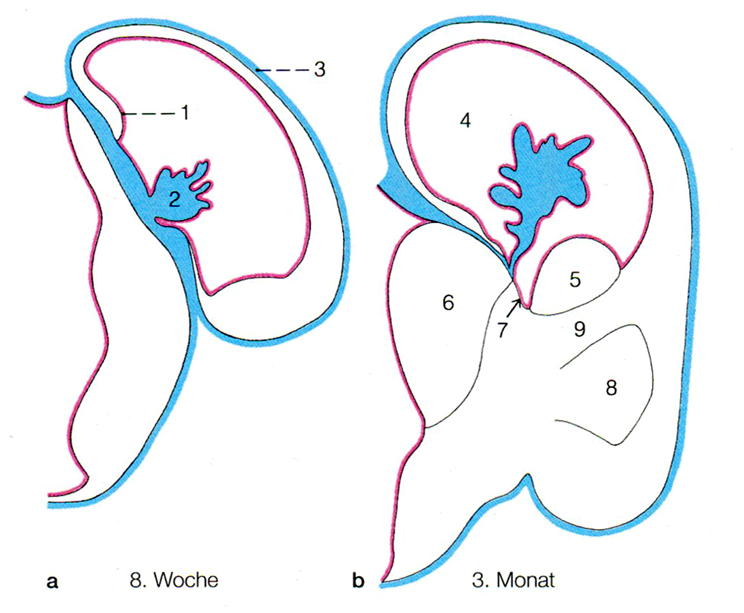 Pallium
Pia
Ependym
Subpallium
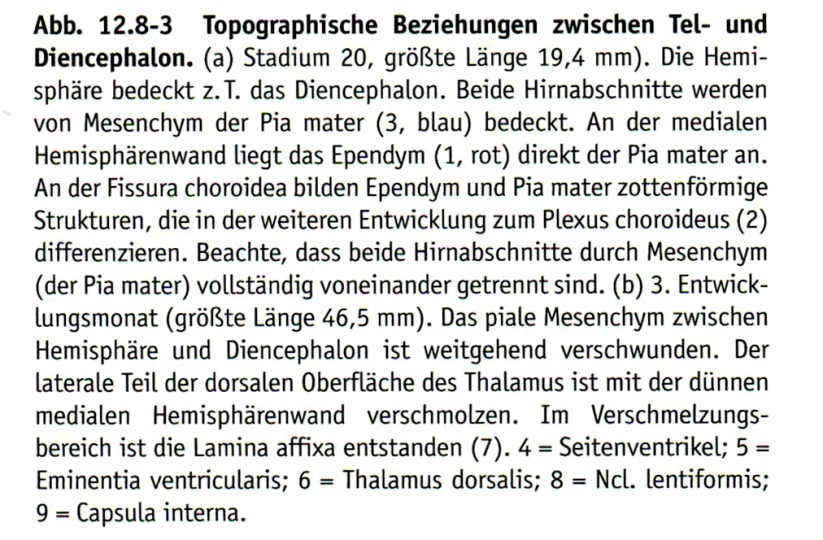 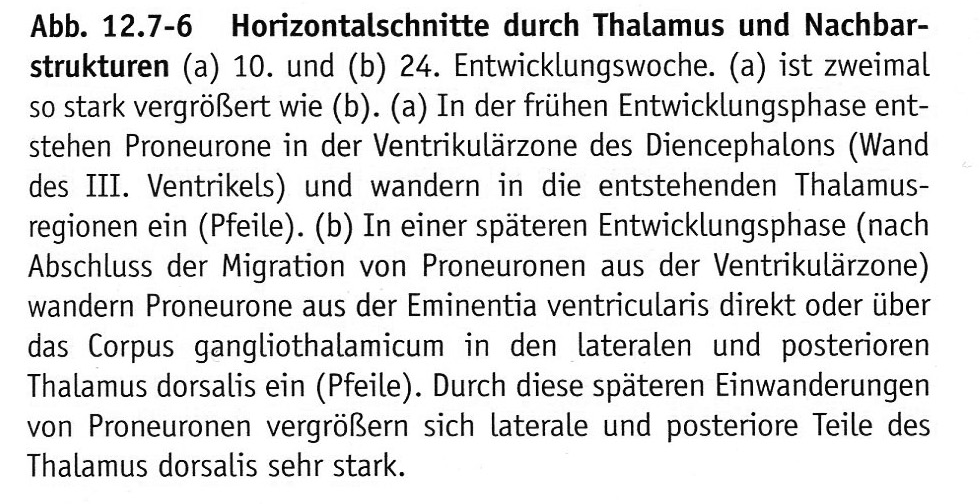 Histogenese des Diencephalons:
Ventrikuläre-Mantel-Marginal; erste Neuronen äußenst, jüngere: innen;
nach 16.EW: Einwanderungaus Ganglienhügel
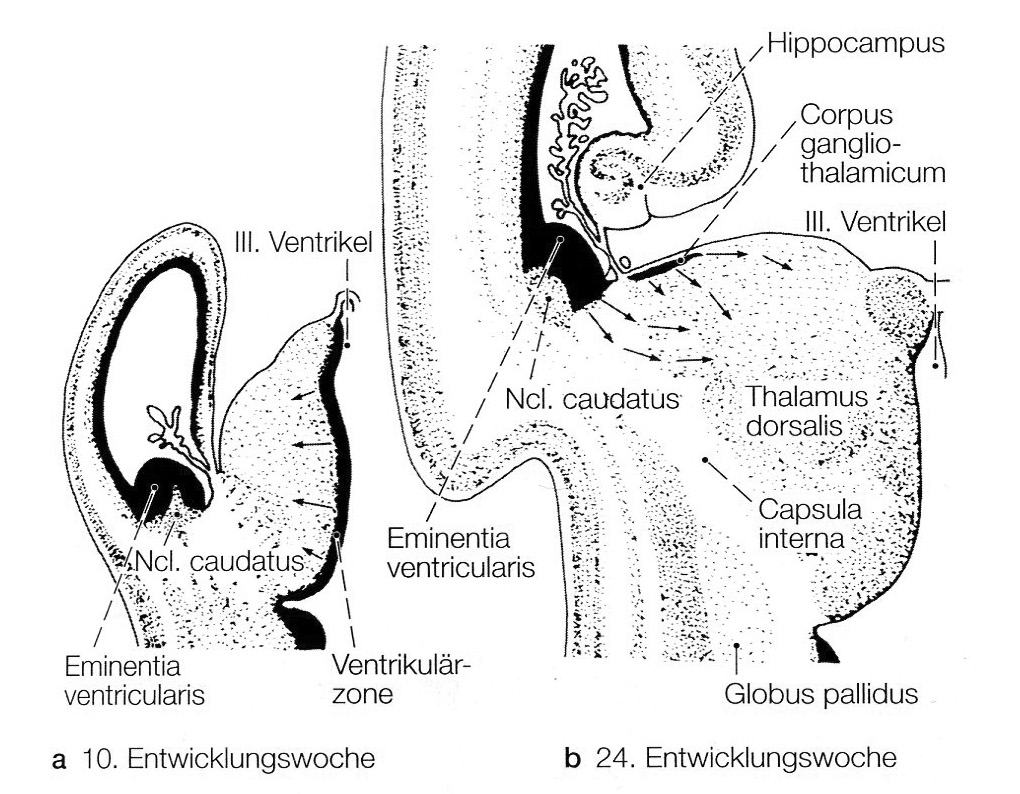 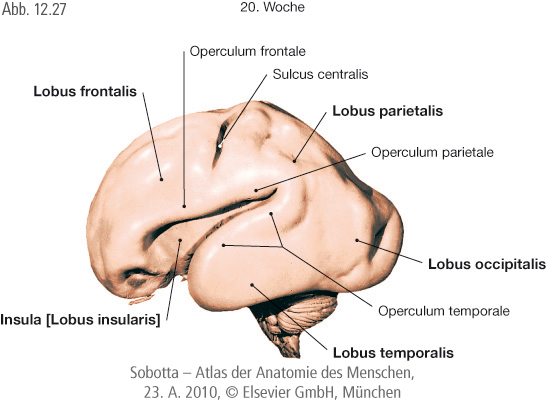 Sulcus
lateralis
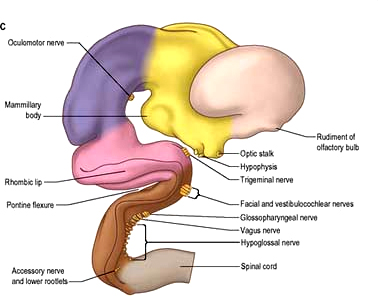 Epithalamus
Thalamus (dors.)
Thalamus (ventr.)
Hypothalamus
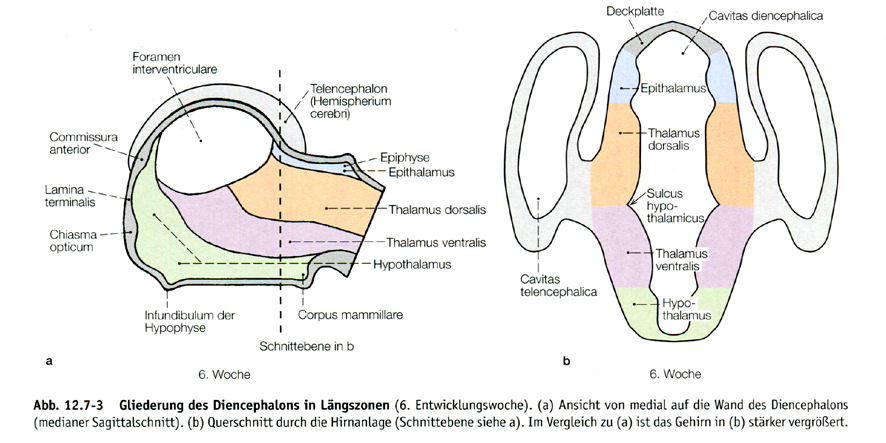 Diencephalon-Entwicklung 1. EW6
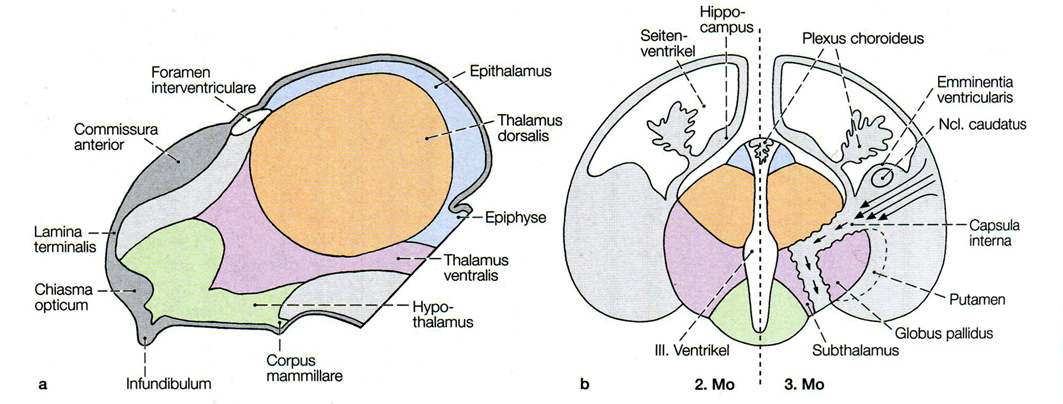 Epithalamus: von 6.EW differenziert sich, vorw. posterior, später wird nach medial (durch Thal.D. verlagert)
Thalamus dorsalis: besond. starke Entw: 8-10. EW; (CGL, CGM: vorhanden auch vom 8. EW), am Ende des 3. EM alle Kerne vorh., auch Thalamikort. Verbind., Thalamokort. Verb: schliesst sich im 7. EM
Thalamus ventralis: im 3.EM gliedert Pallidum ab, dann der Rest bidel Ncl. reticularis thalami, Zona incerta und Ncl. subthalamicus
Hypothalamus: 5.EW: Neurohypophyse; 6.EW: CM; Fasc. mamillothal.: 10.EW; Fornix erreicht: 4.EM; NSO und andere Kerne: von 10. EW, ABER setzt bis PN fort.
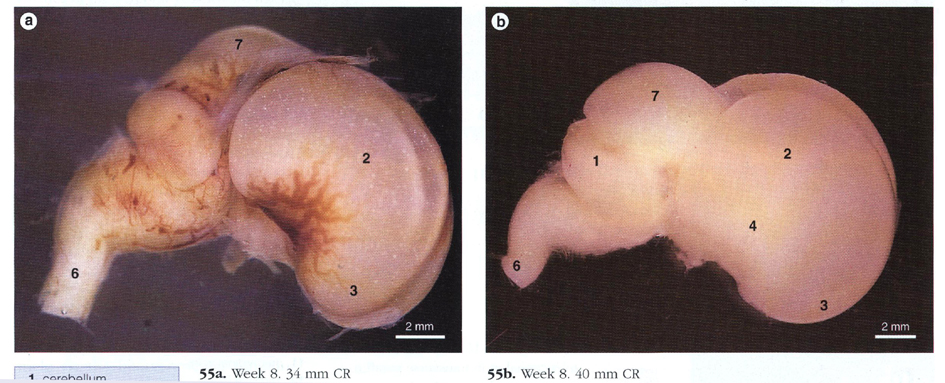 1: Cerebellum
2: Hemisphären
3: Frontallappe
4: Insula
5: Sulcus lateralis
6: Medulla oblongata
7: Mesencephalon
8: Okzipitallappe
9: Parietallappe
10: Temporallappe
Menschliches Embryo, EW8 
mit (links) oder ohne (rechts) Gefäße)
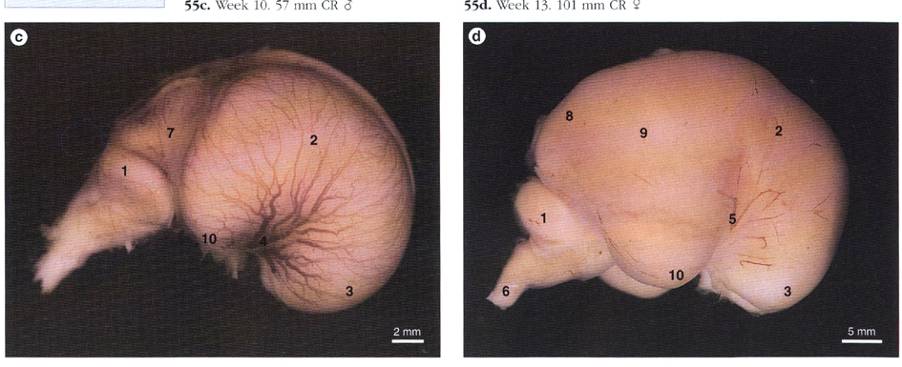 1: Cerebellum
2: Hemisphären
3: Frontallappe
4: Insula
5: Sulcus lateralis
6: Medulla oblongata
7: Mesencephalon
8: Okzipitallappe
9: Parietallappe
10: Temporallappe
Menschliches Embryo, EW10 (links) und 13 (rechts)
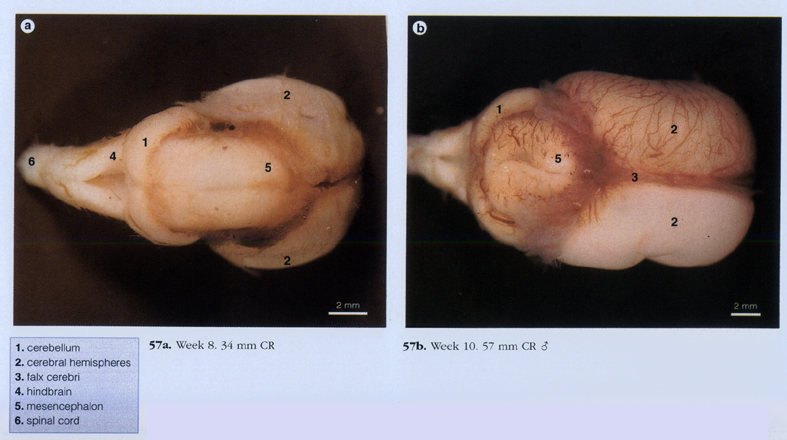 Menschliches Embryo, EW8 (links) und 10 (rechts)
Menschliches Embryo, EW8 (links) und 10 (rechts)
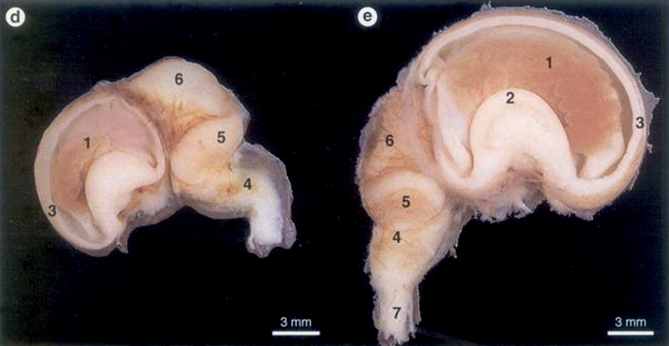 5: Cerebellum, laterale Lappe
6: Mittelhirn
7: Rückenmark
1: Plexus chorioideus
2: Corpus striatum; Ganglienhügel
3: Telencephalon
4: Myelencephalon
[Speaker Notes: Marjorie England, Life before Birth, Mosby]
Menschliches Embryo, EW18 (links) und 28 (rechts)
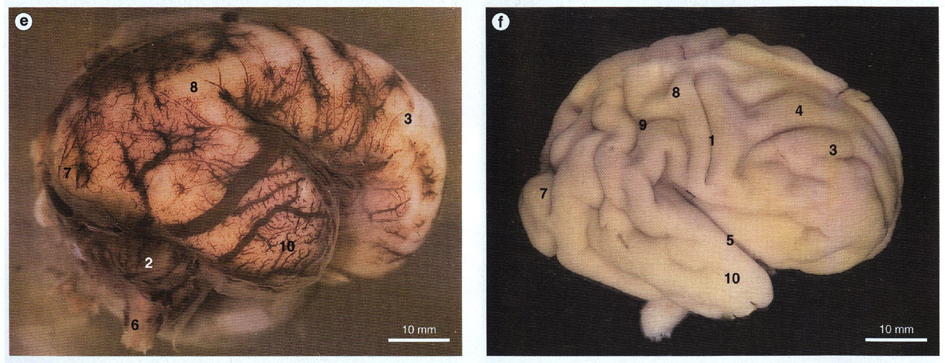 1: Sulcus centralis
2: Cerebellum
3: Hemisphären
4: Gyri
5: Sulcus lateralis cerebri
6: Medulla oblongata
7: Okzipitallappe
8: Parietallappe
9: Sulci
10: Temporallappe
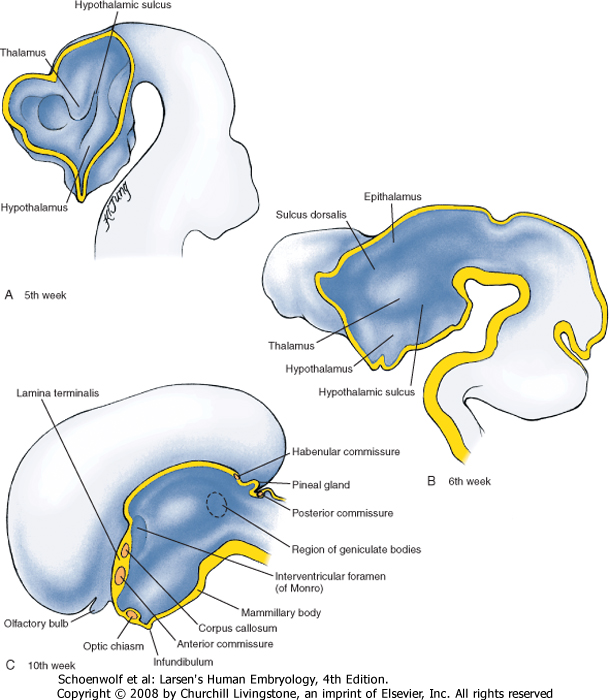 Development of the diencephalon. 

A, The thalamus and hypothalamus become demarcated by a hypothalamic sulcus during the 5th week.

B, By the end of the 6th week, the thalamus is clearly differentiated from the more dorsal epithalamus by a shallow groove called the sulcus dorsalis.

C, By 10 weeks, additional specializations of the diencephalon are apparent, including the mamillary body, the pineal gland, and the posterior lobe of the pituitary. The optic sulci, the posterior and habenular commissures, and the geniculate bodies are also specializations of the diencephalon.
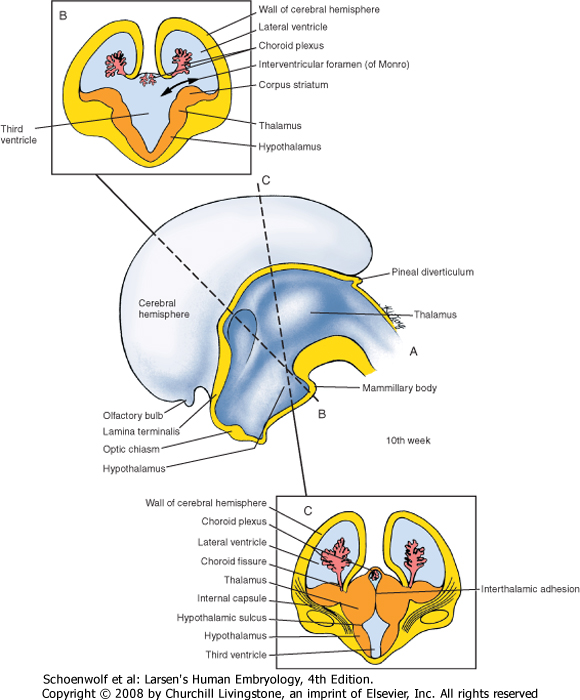 Development of the cerebral hemispheres and lateral ventricles, as seen in sagittal view (A) and in sections B, C at the level indicated in A. 

The lateral ventricle in each hemisphere communicates with the third ventricle through an interventricular foramen (of Monro). The choroid fissure running the
length of each lateral ventricle contains a choroid plexus, which produces cerebrospinal fluid. The fibers growing to and from the cerebral cortex form the
massive fiber bundle called the internal capsule. The thalami function mainly as relay centers that process information destined for the cerebral hemispheres.
The growing thalami meet across the third ventricle, forming the interthalamic adhesion.
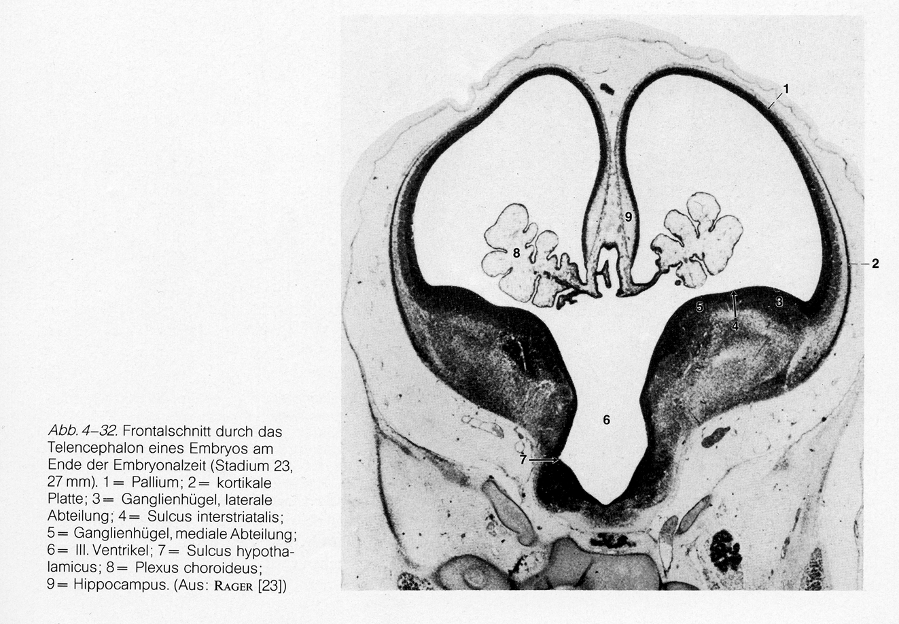 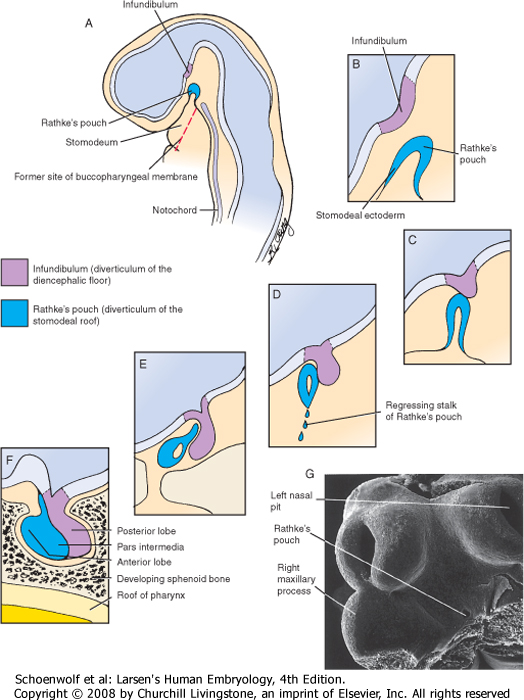 Entwicklung der Hypophyse.
Hypophyse ist eine zusammengesetze endokrine Drüse. Hinterlappen (Neurohypophyse) entwickelt sich aus dem Boden (Infundibulum) des Diencephalon. Vorderlappen (Adenohypophyse) entwickelt sich aus dem Ektoderm der primitiven Mundhöhle (Stomodeum): aus der Rathke-Tasche. Diese Ausstülpung löst sich von dem Dach des Stomodeums, und fusioniert mit dem ausstülpenden Infundibulum.
G: SEM-Aufnahme der Mundhöhle mit der Rathke-Tasche
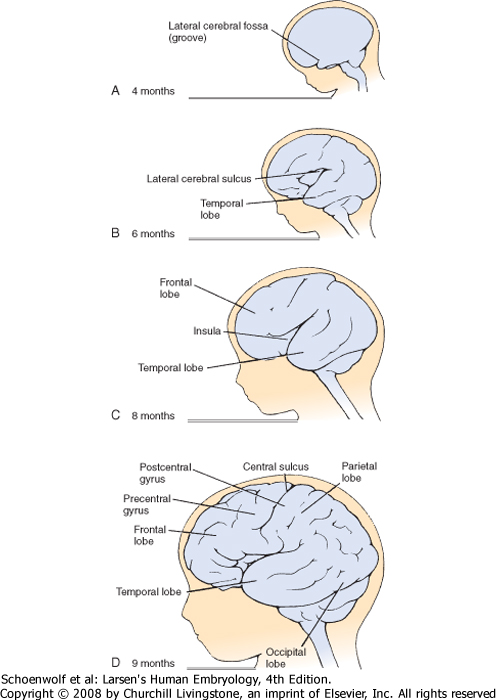 Wachstum der Hemisphären während Fetalleben. Das Wachstum ist kontinuierlich (embryonal, fetal oder postnatal).

Im 4EM wird durch das enge Fossa lateralis cerebri die Temporallappe abgegrenzt. 

Im 6EM werden die andere Lappen durch weitere Furchen abgegrenzt.

Sekundäre und tertiäre Furchen entwicklen sich später im Fetalleben.
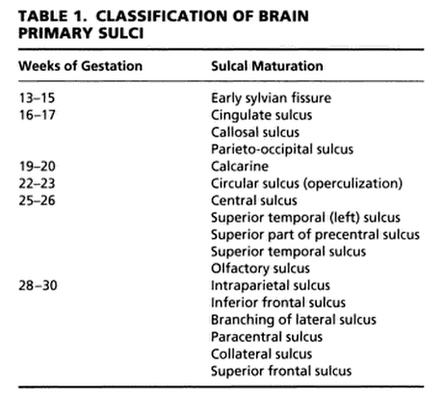 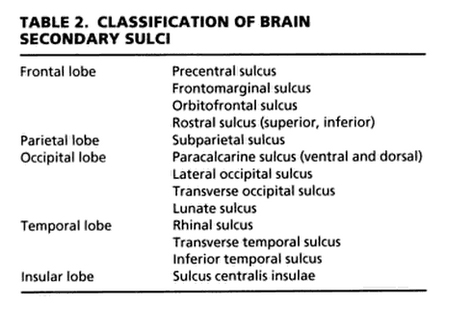 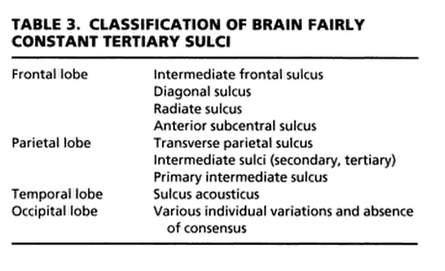 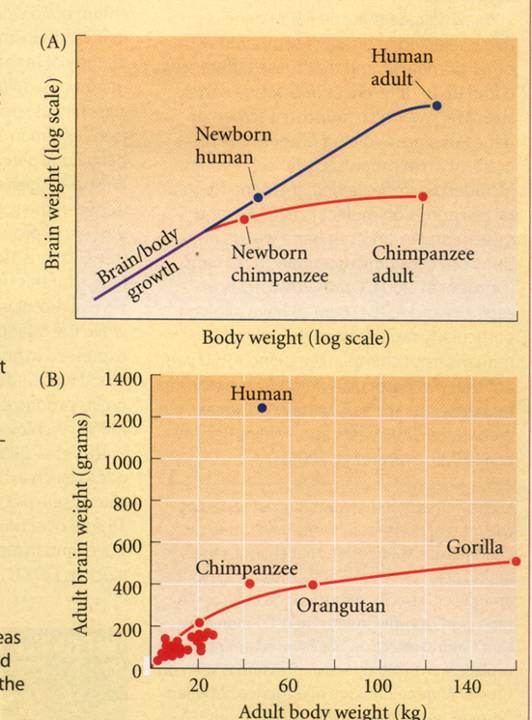